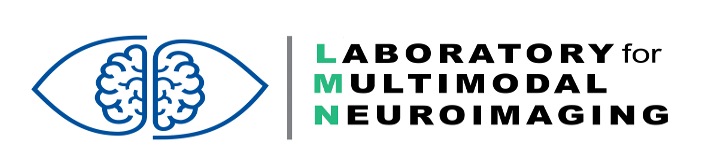 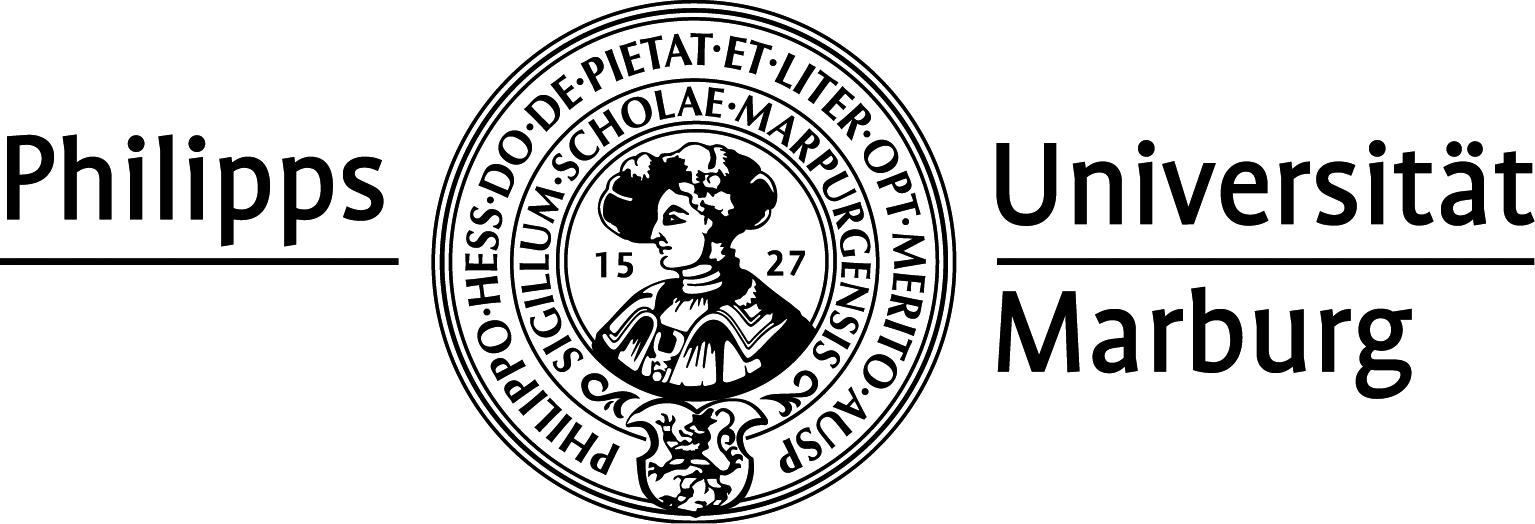 The title of your interesting research goes here
Your name goes here
Kognitive and Integrative Systems Neuroscience, M.Sc.
Last updated on the 25th of September 2024
1
[Speaker Notes: My suggestion]
Outline
The outline of your presentation helps us to easily identify topics or things of interest. However, it is up to you if you would like to use an outline or not. It is down to personal style and preference.
2
Introduction
Literature review – tell us about what is known out there about the topic in question and what is not known (research gap).  This step can help to better generate specific questions and hypotheses. Link information, introduce important terms. Use images if you think they will help you to better visualize the topic. Remember, you are telling a story, use references  examples, images, key words, etc.
3
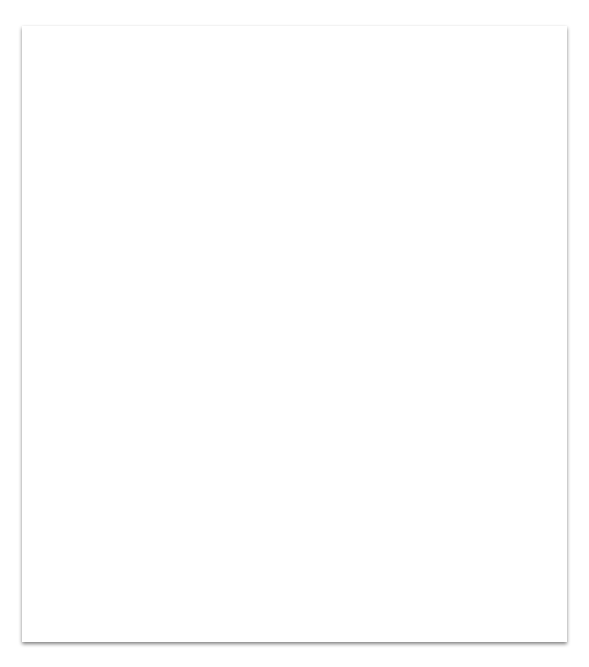 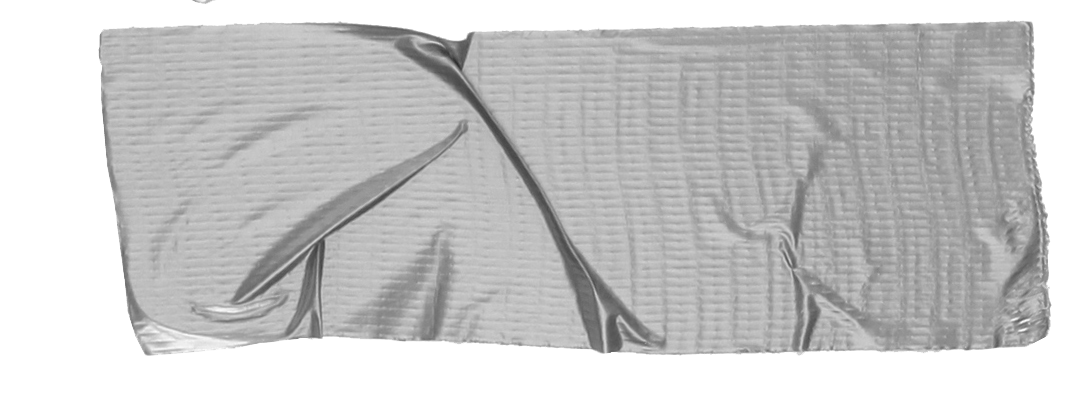 Questions and Hypotheses
What, Why, Where? Be as specific as possible!

H1 – behavioral exp. iconwe expect an increase in X if …

H2 – MRI iconHow activity in FFA and STS changes…

Hn – modeling IconFeel free to use this icons.
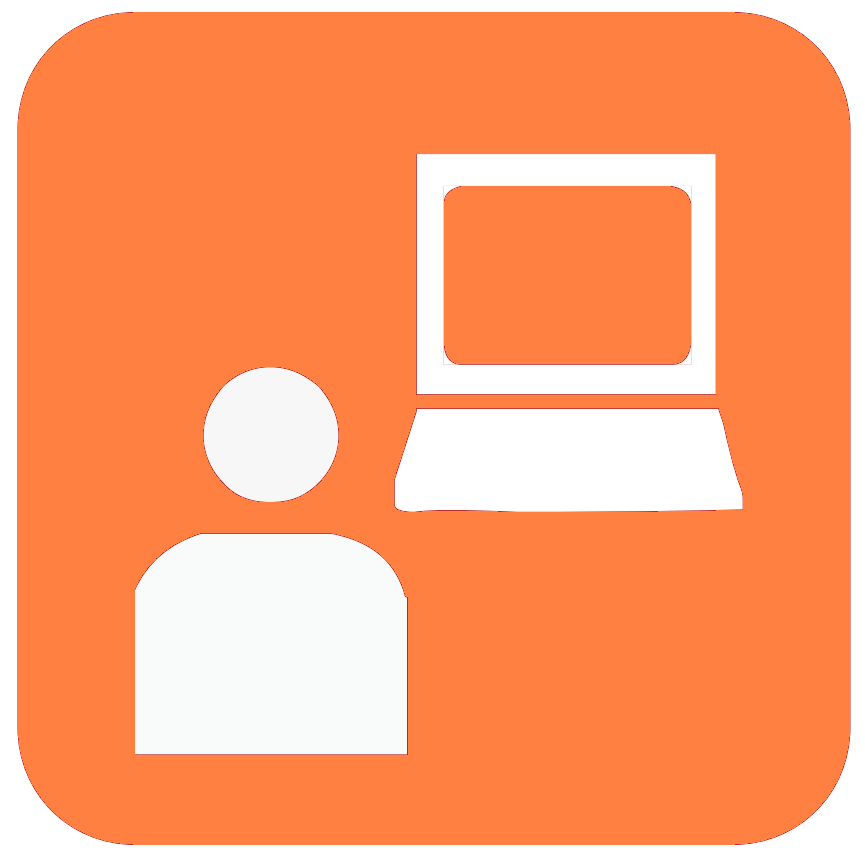 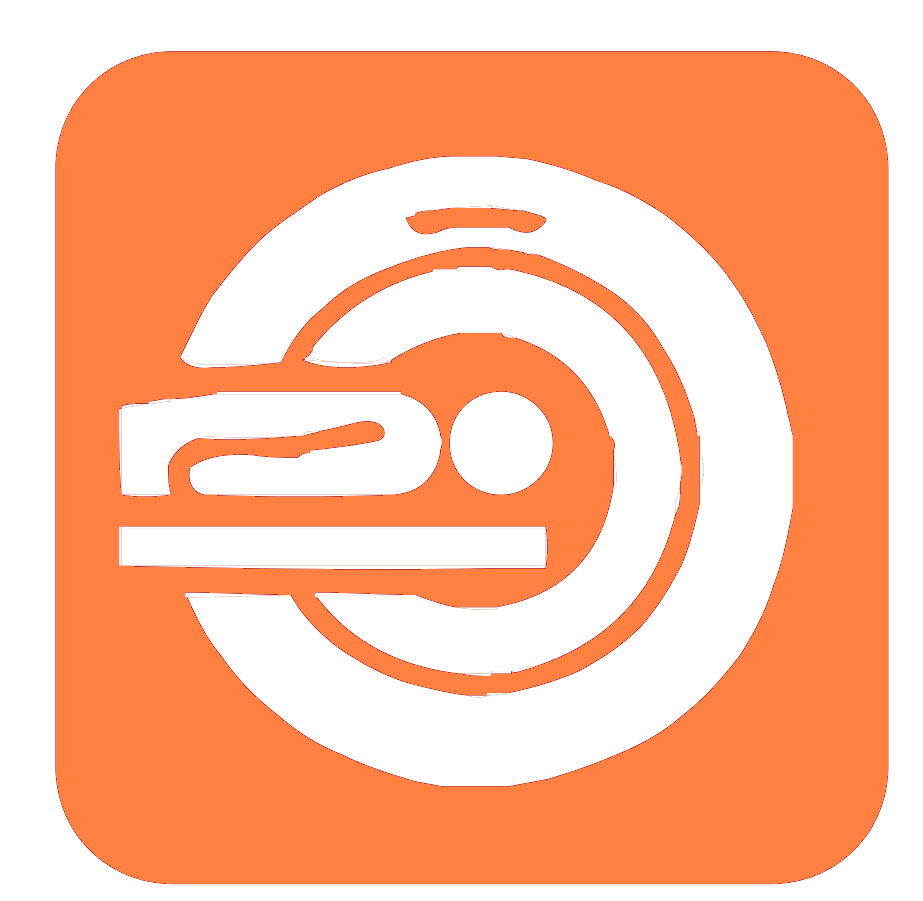 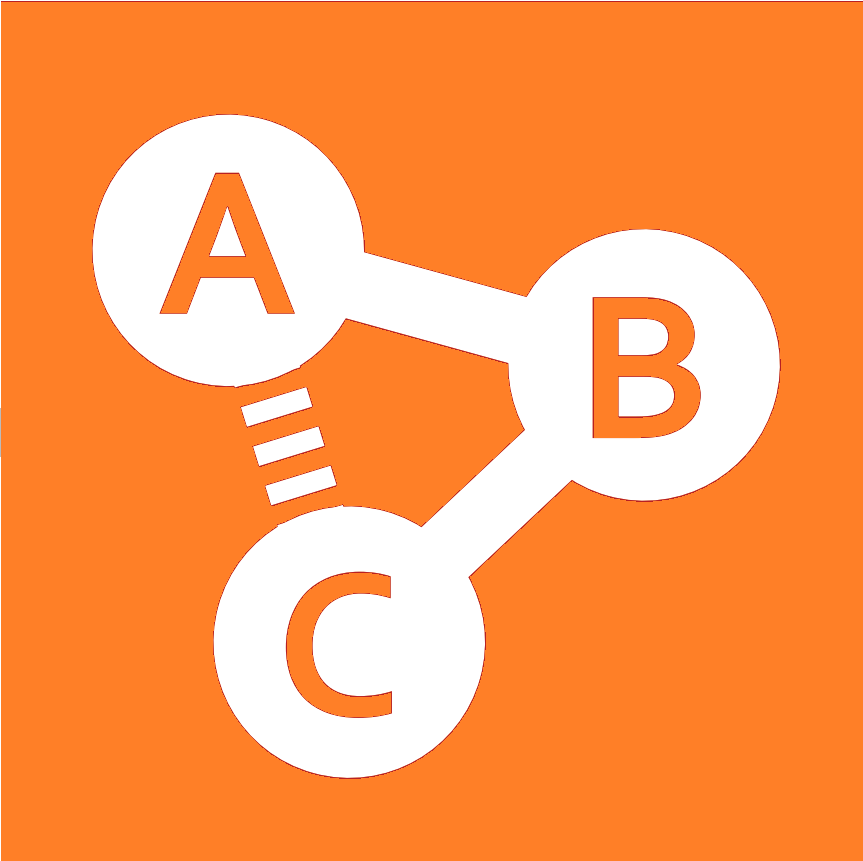 4
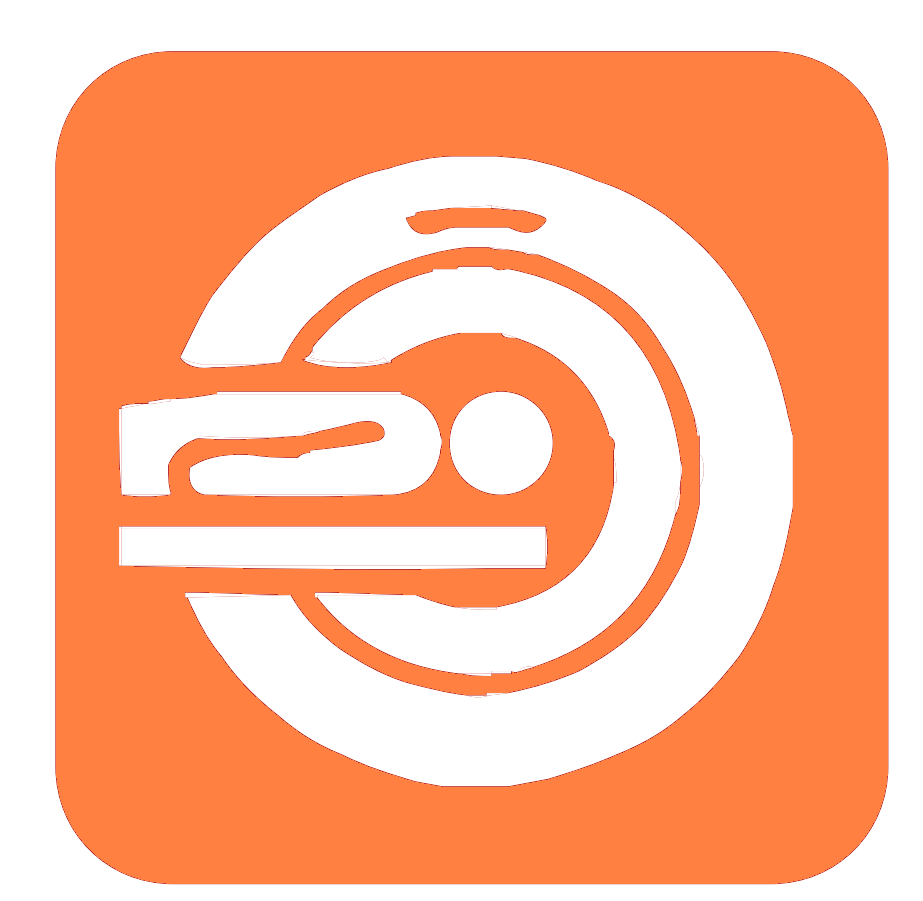 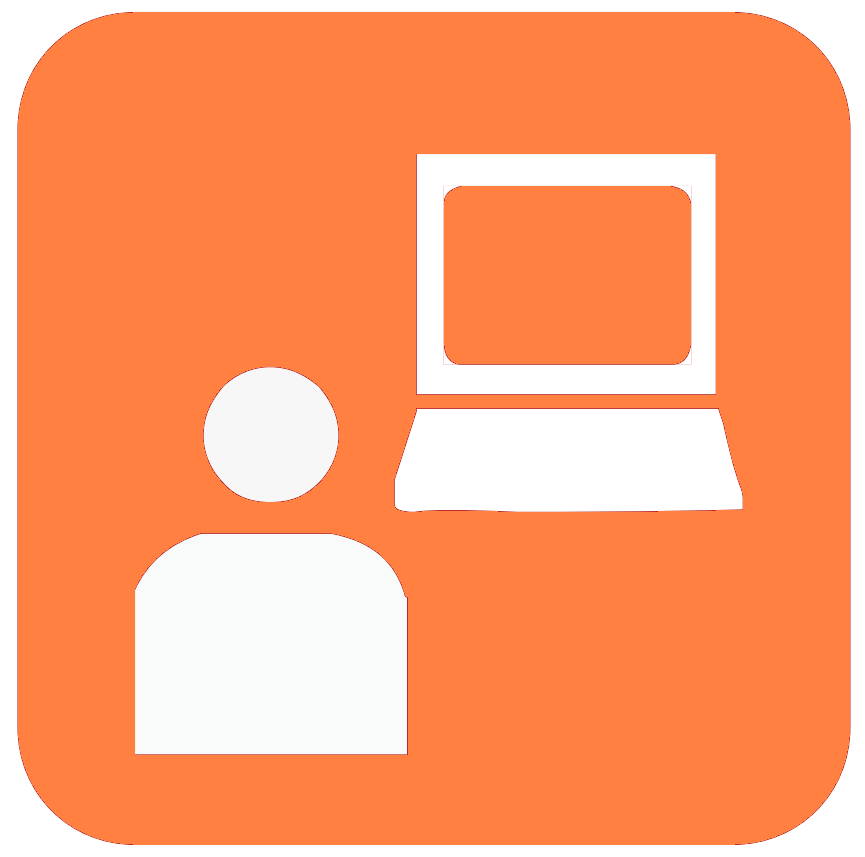 Methods – what is my plan?
Work package 1:
….
Work package 2:
…
_________________
What are you going to use? And how are you planning to answer your question?
What neuroimaging techniques are you going to employ?
What statistical analyses are you planning to conduct? 
When are you planning to finish each WP?
5
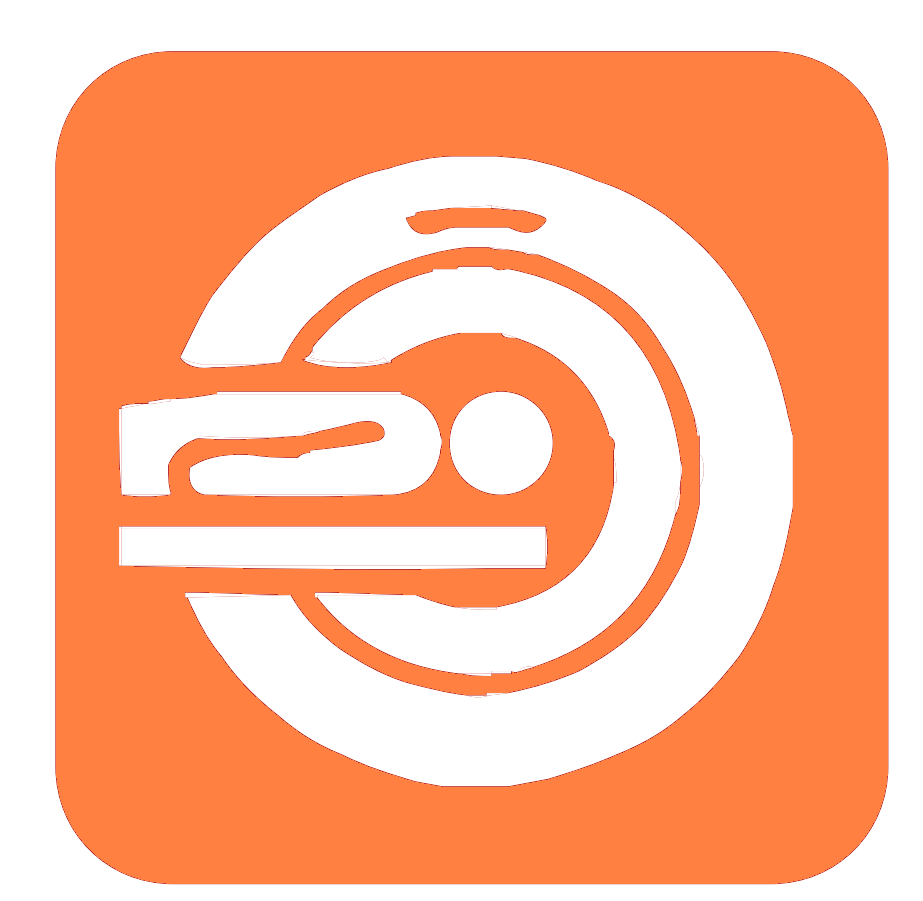 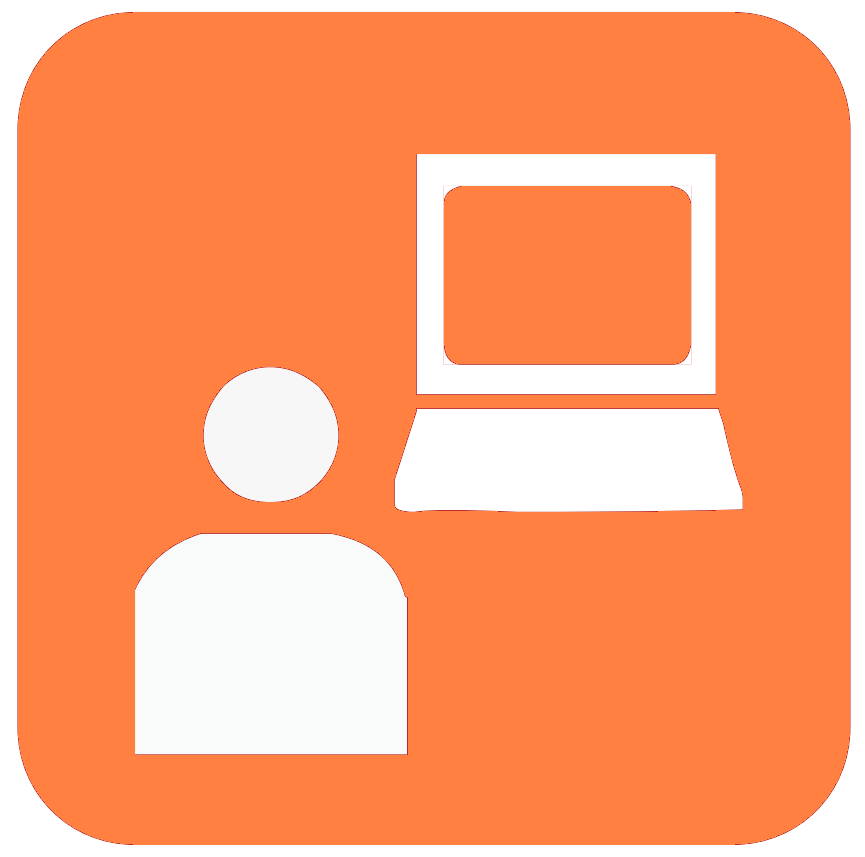 Methods – what is my plan?
Number and features of subjects/participants that you would use. (even better if you have a power analysis to justify the no. of participants selected)

Experimental design…
6
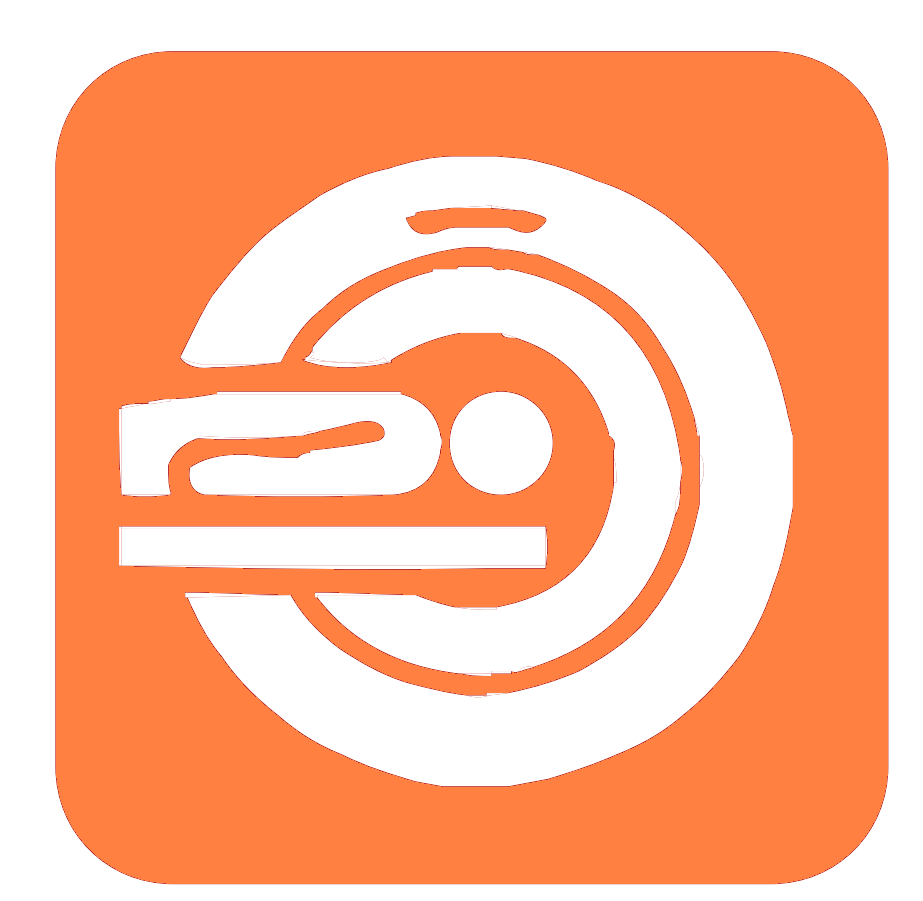 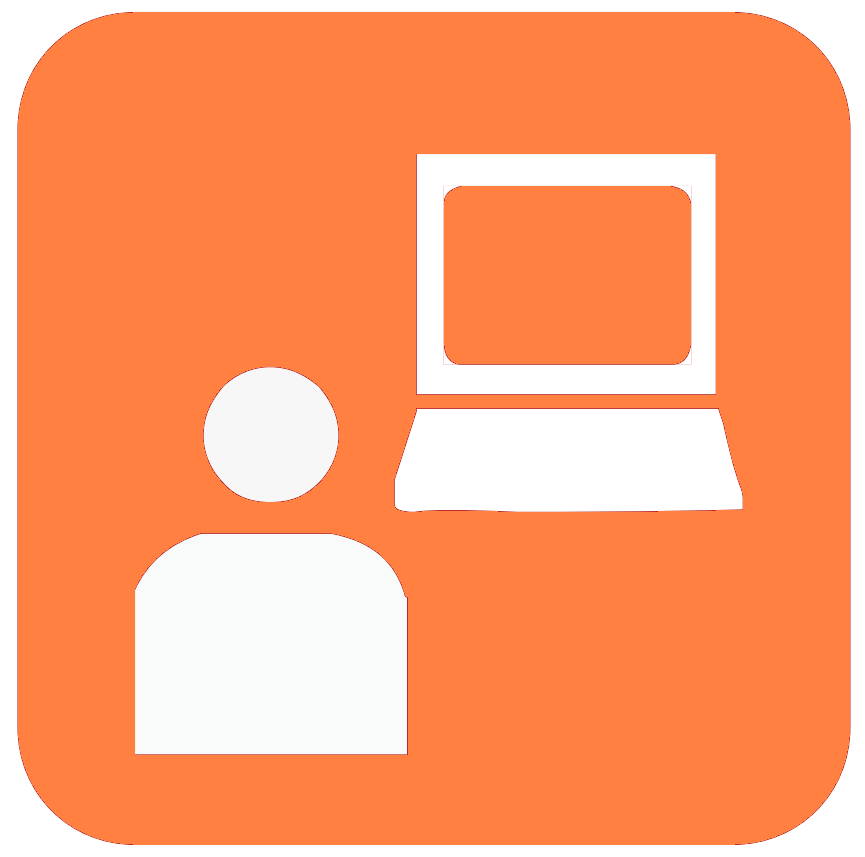 Methods – Stimuli – E.P.
N = 15
TR = 3 s
b
a
750ms
1,000ms
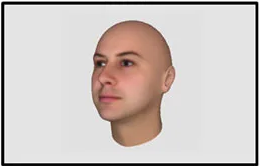 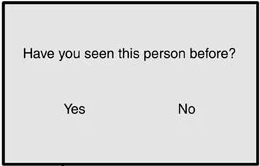 Varied onset over the third and fourth scans of the trial
Varied onset over the first two scans of the trial
TR1
TR2
TR3
TR4
Face recognition task
7
[Speaker Notes: E.P. = experimental paradigm.
The image above is an example of an experimental paradigm]
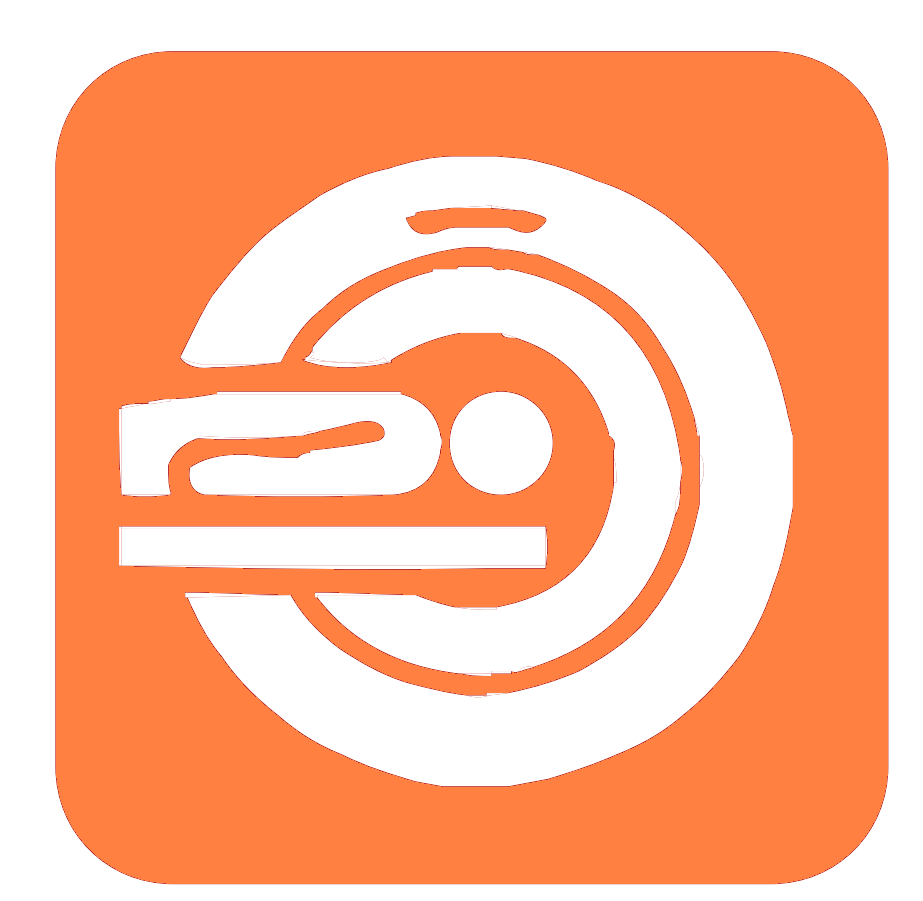 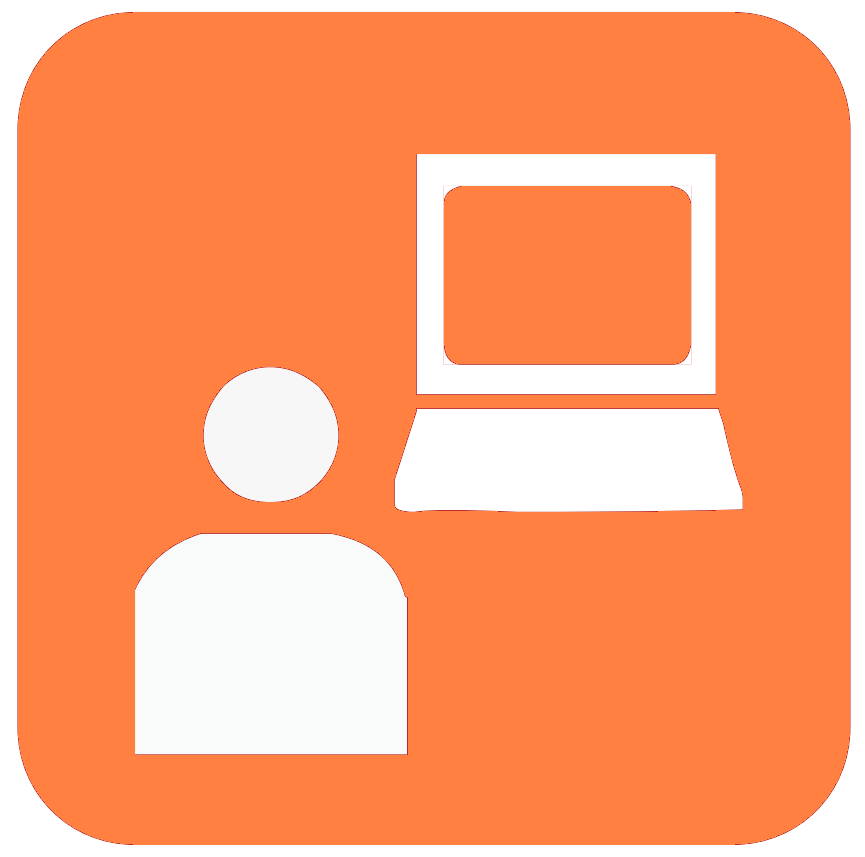 Methods – how it ended up
Be as precise as possible. For example…
… name software used and the version
… provide links to stimuli databases
… how many subjects were recruited? How many were excluded (incl. exact sub-IDs) and why?
…
8
Results
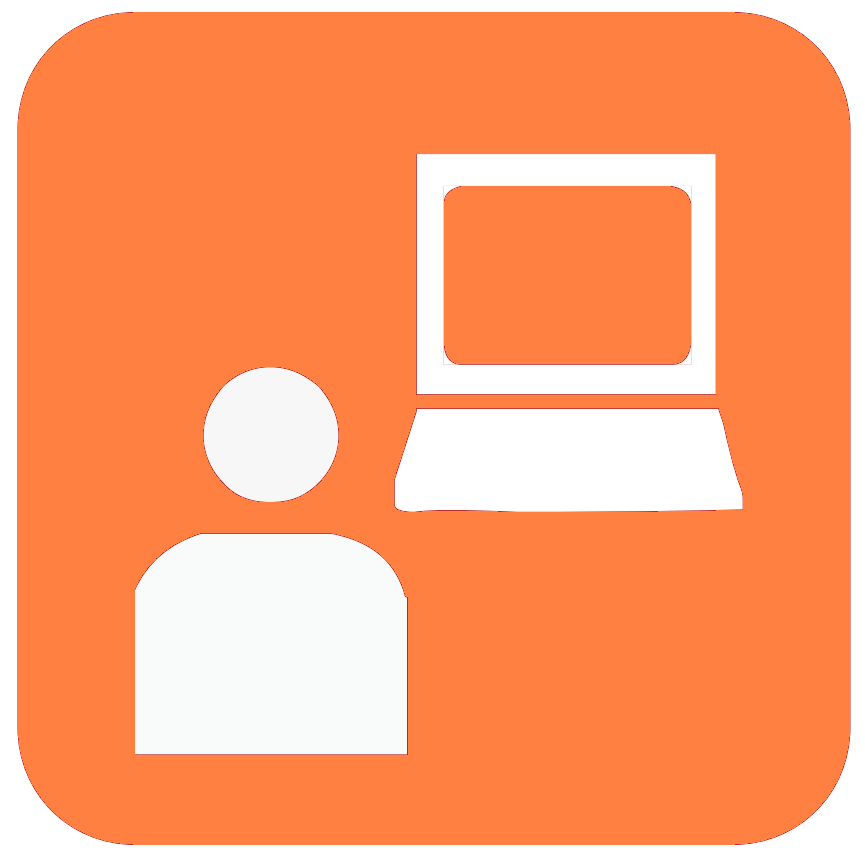 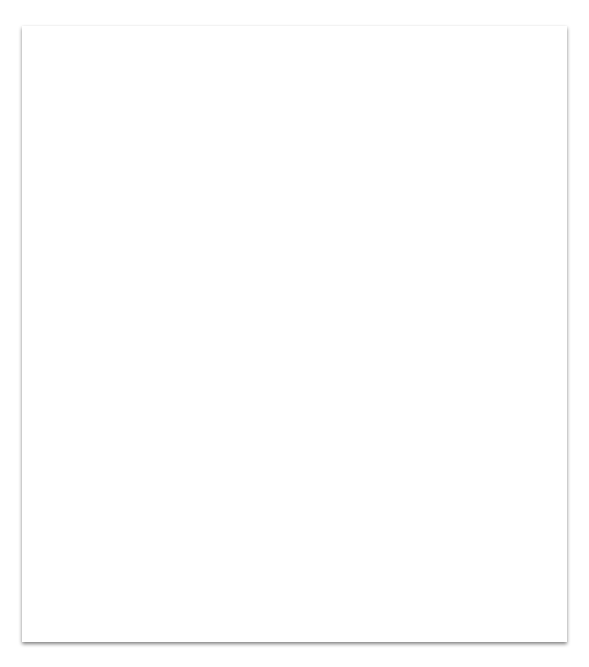 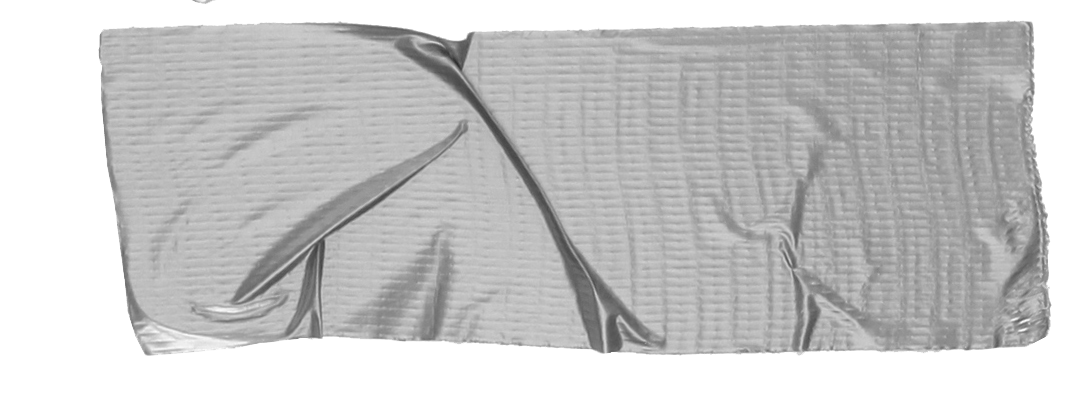 9
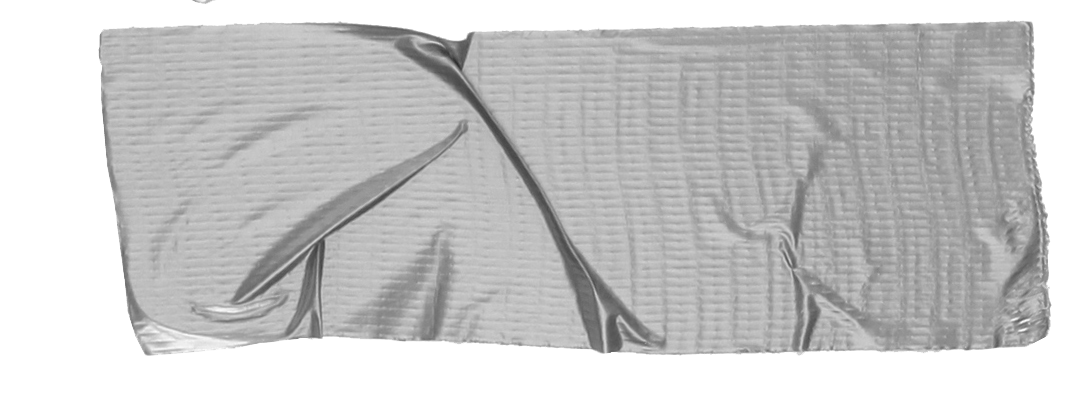 Results
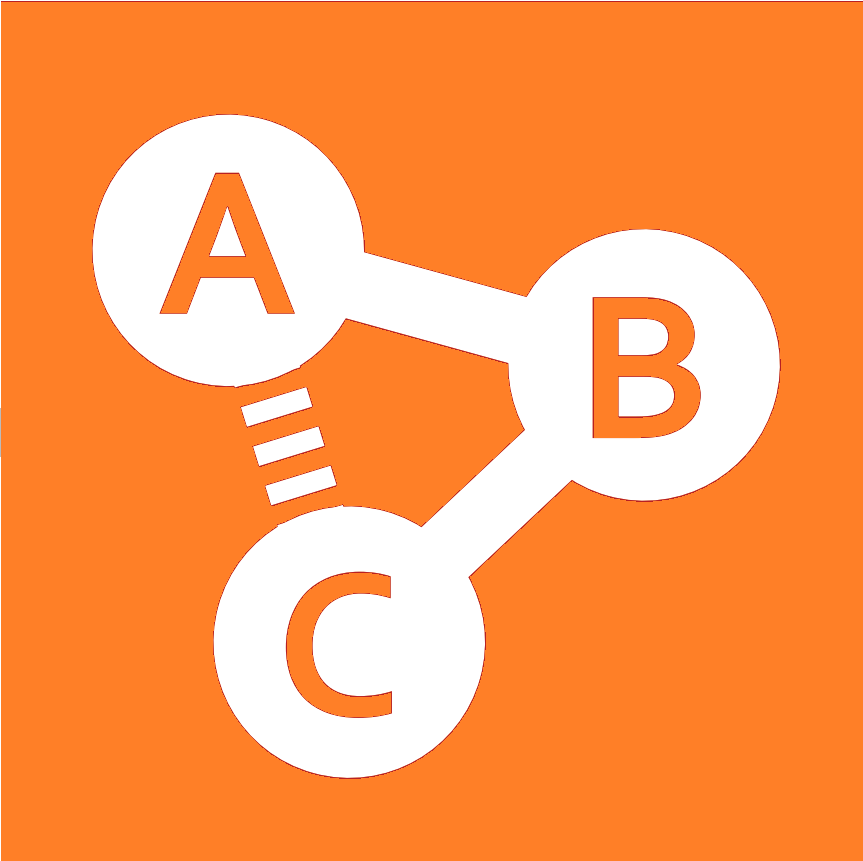 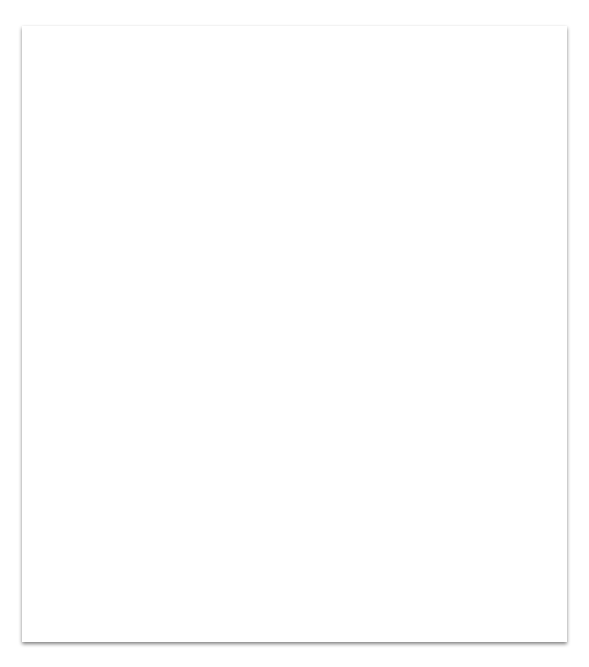 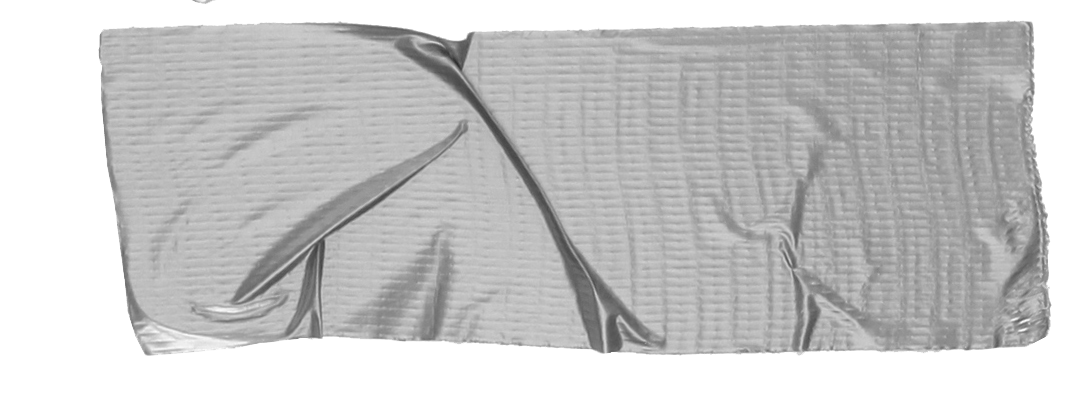 10
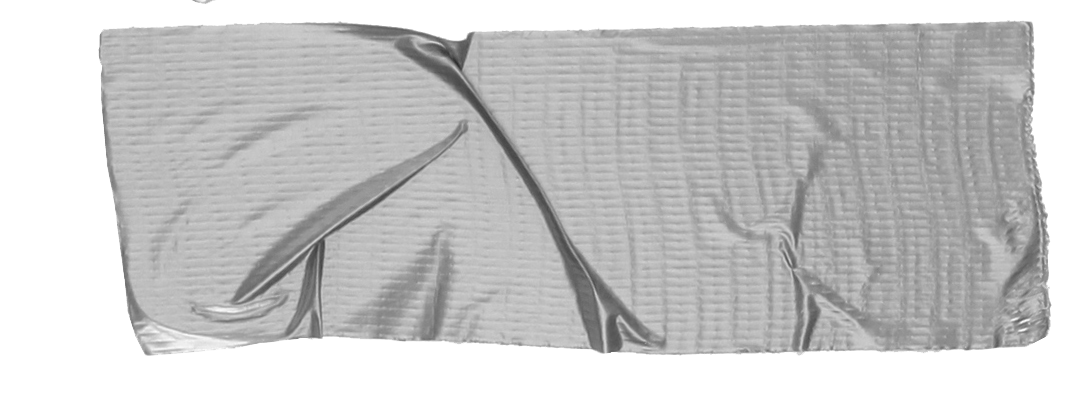 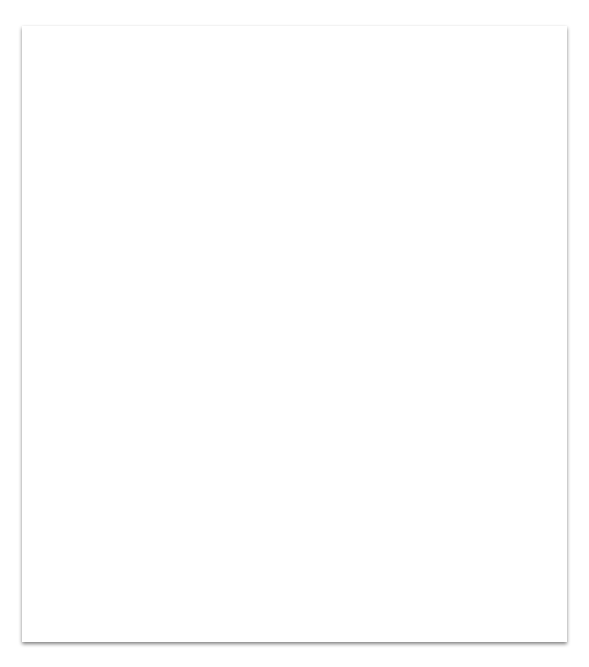 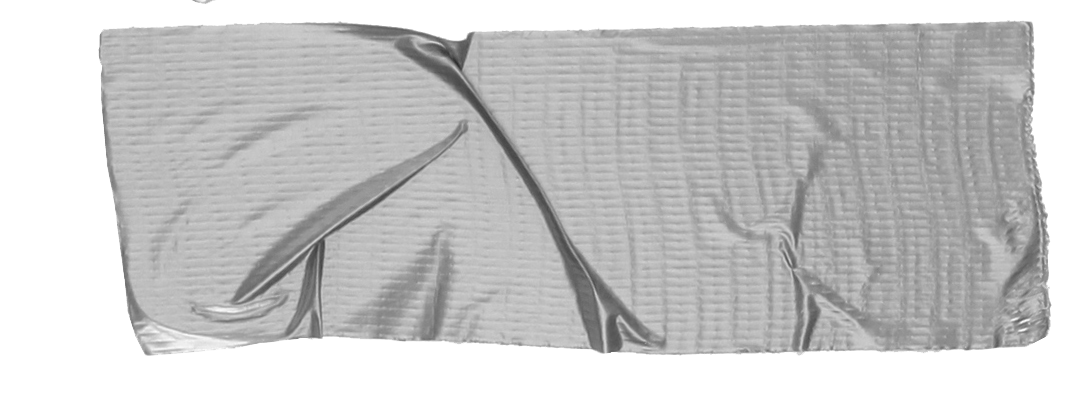 So, Star wars
If they destroy me any chance of saving her will be lost
Discussion
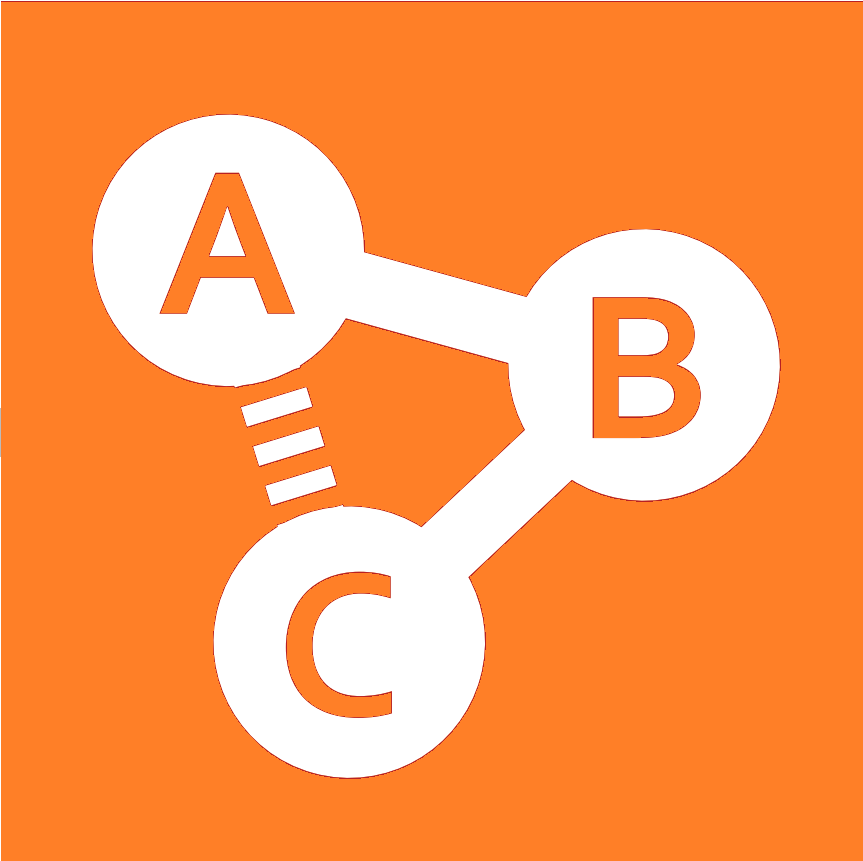 It is traeason then….
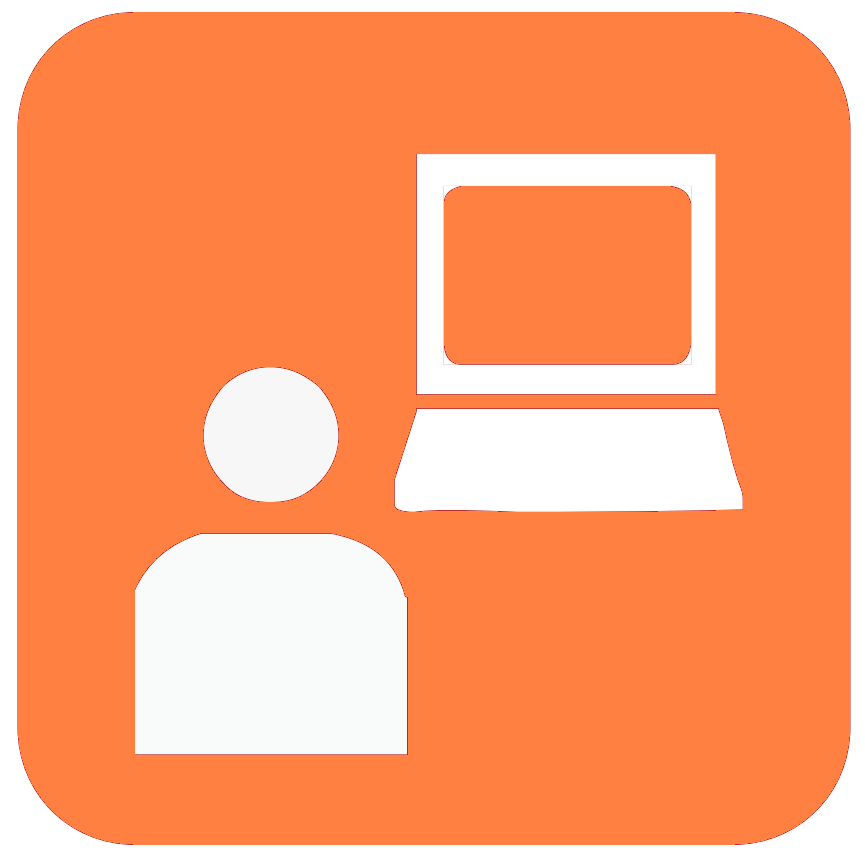 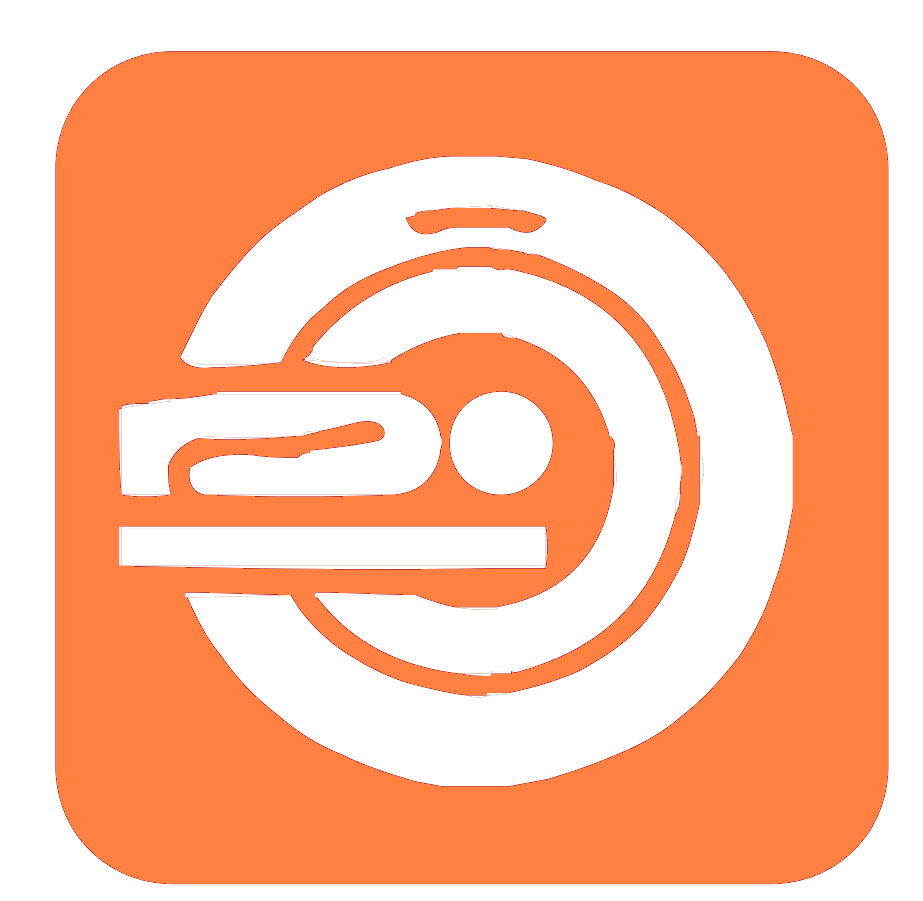 If what you told me is true, you would have gained my trust young padawan
11
Limitations
Name limitations of your study 
E.g. concerning the experimental design, methods used, subject selection, power etc.
12
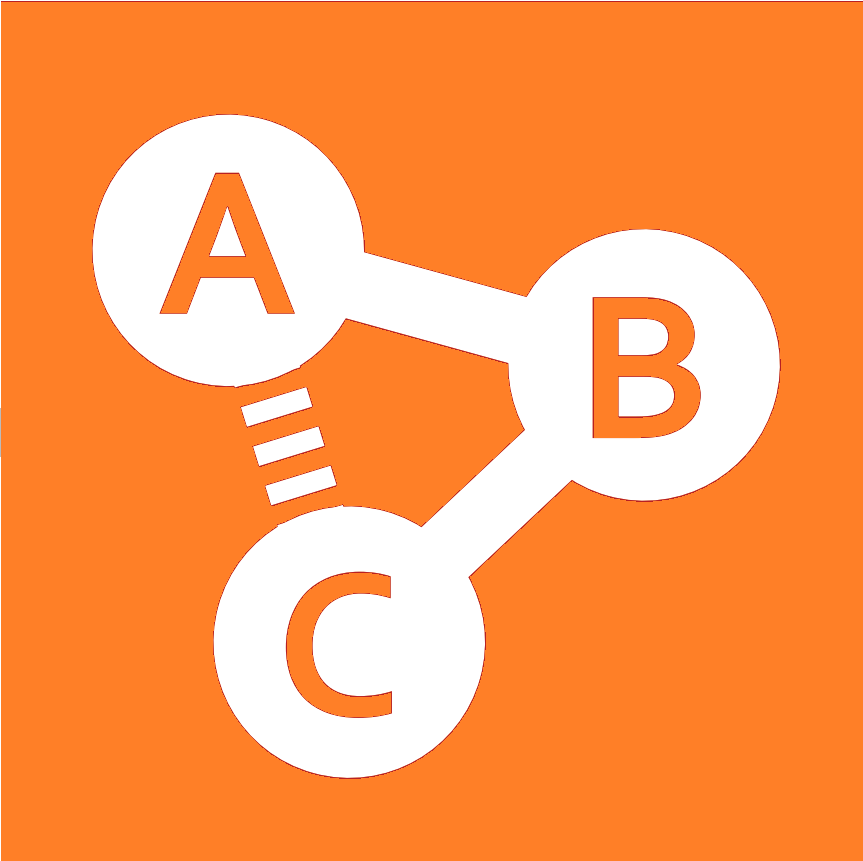 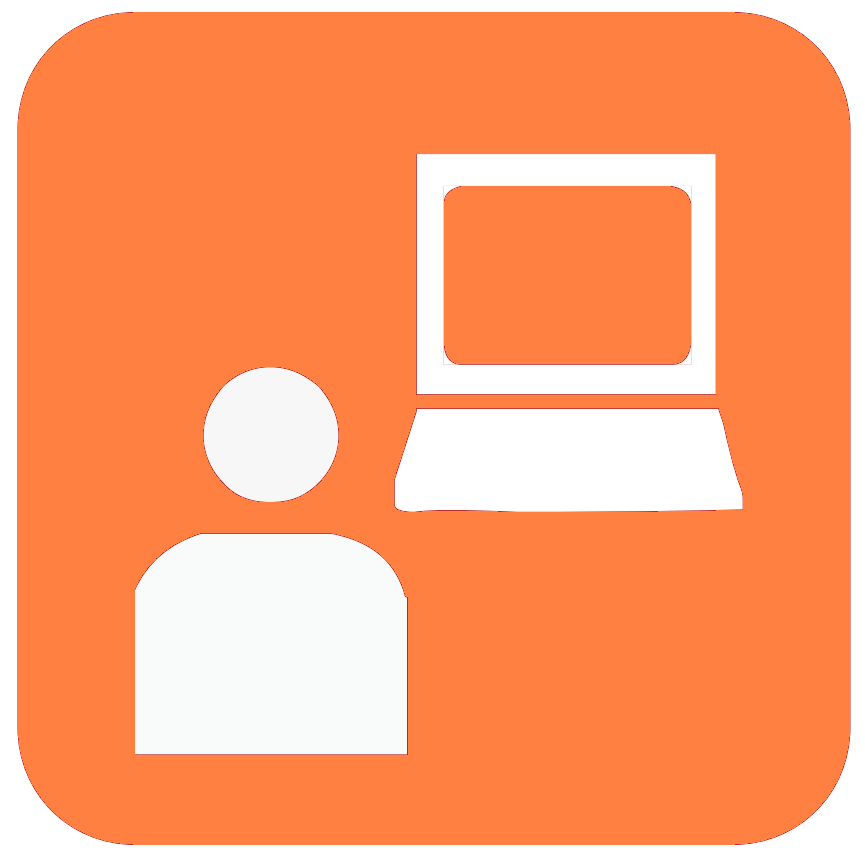 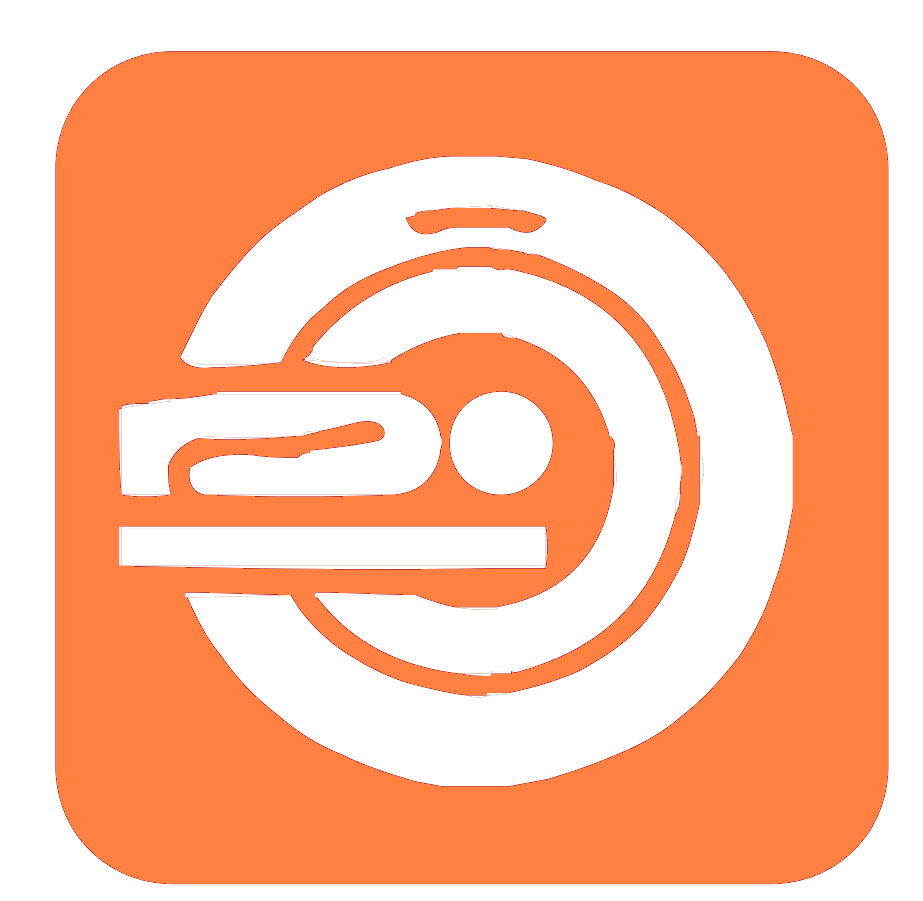 Summary
Unlimited power!
13
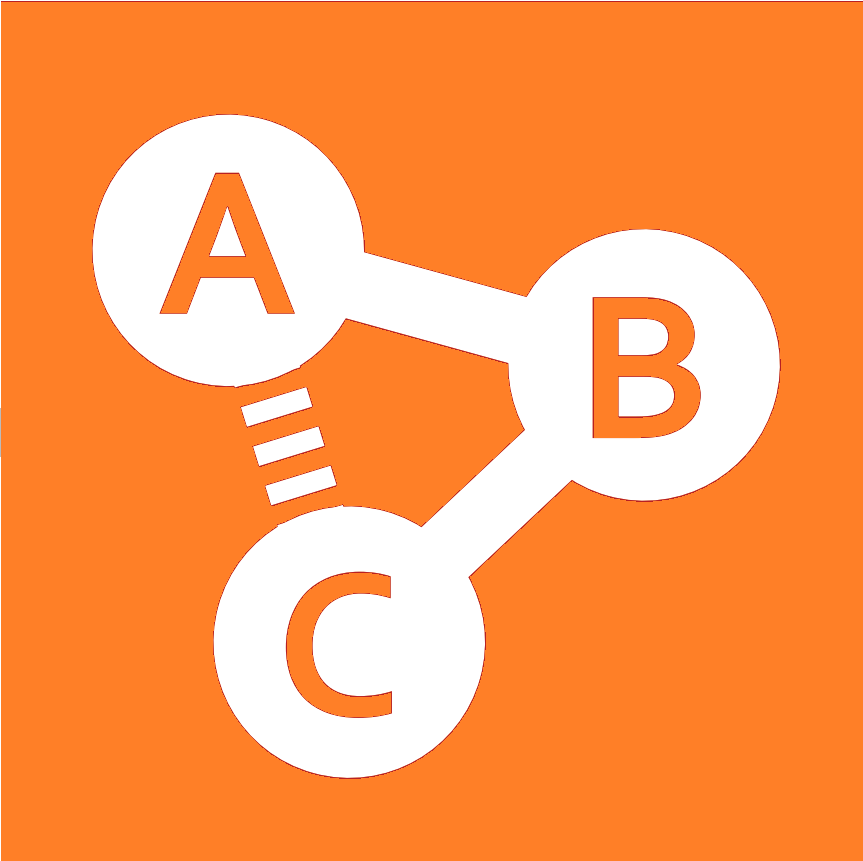 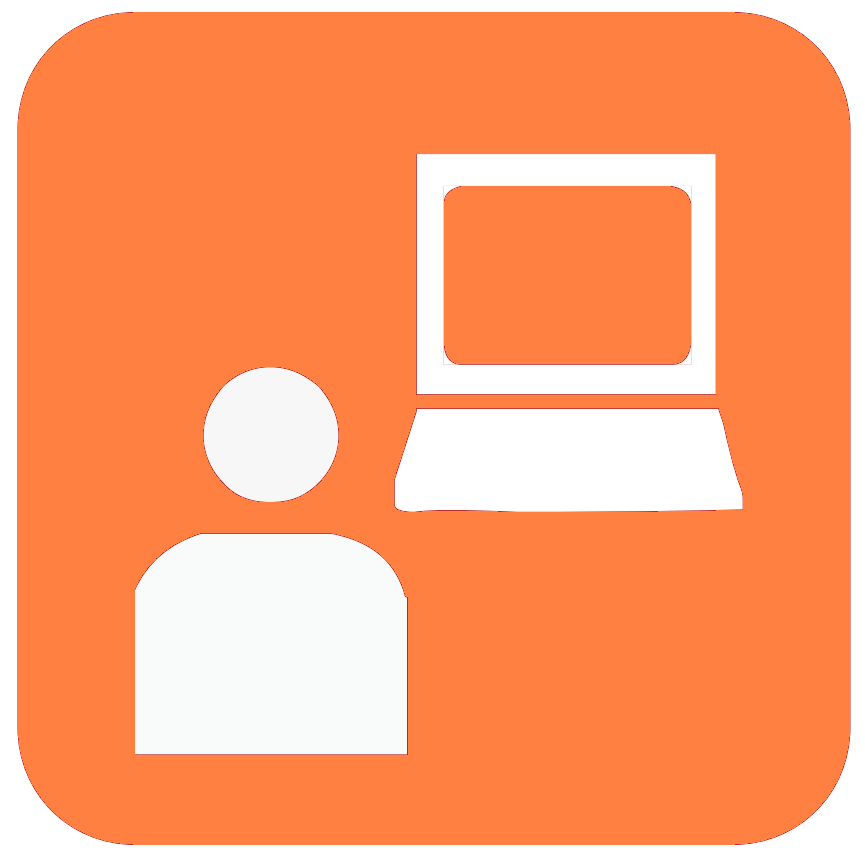 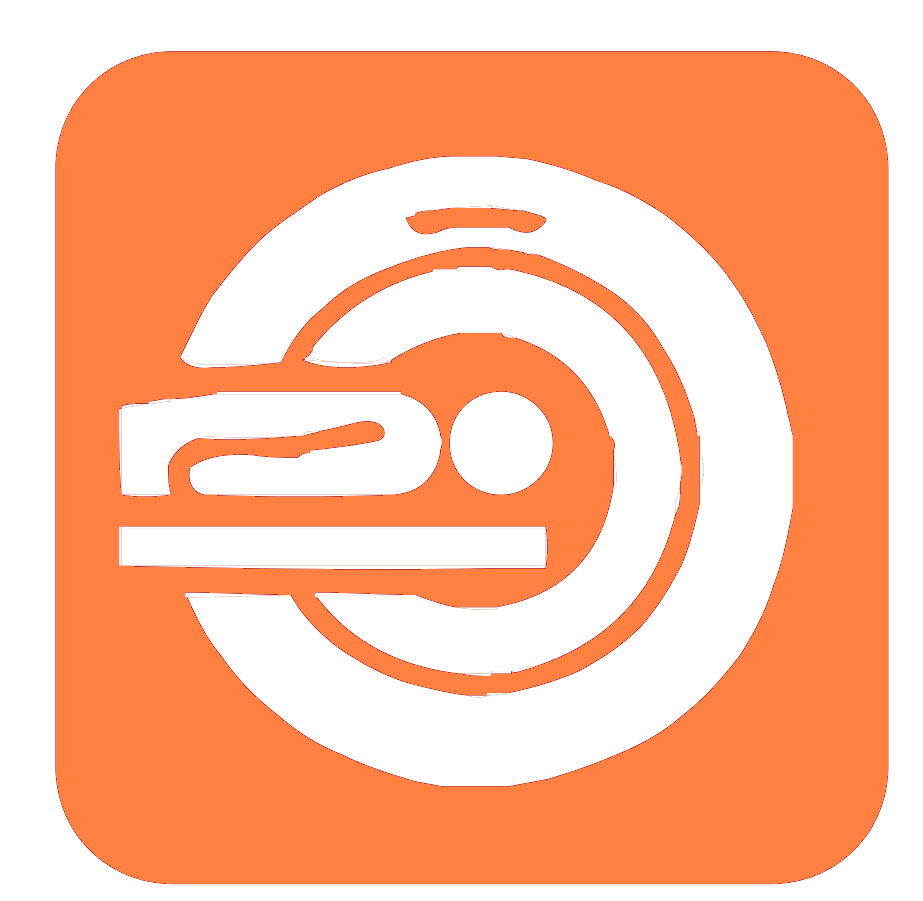 Outlook
Fullfill your destiny young skywalker
14
References
Literature…
15
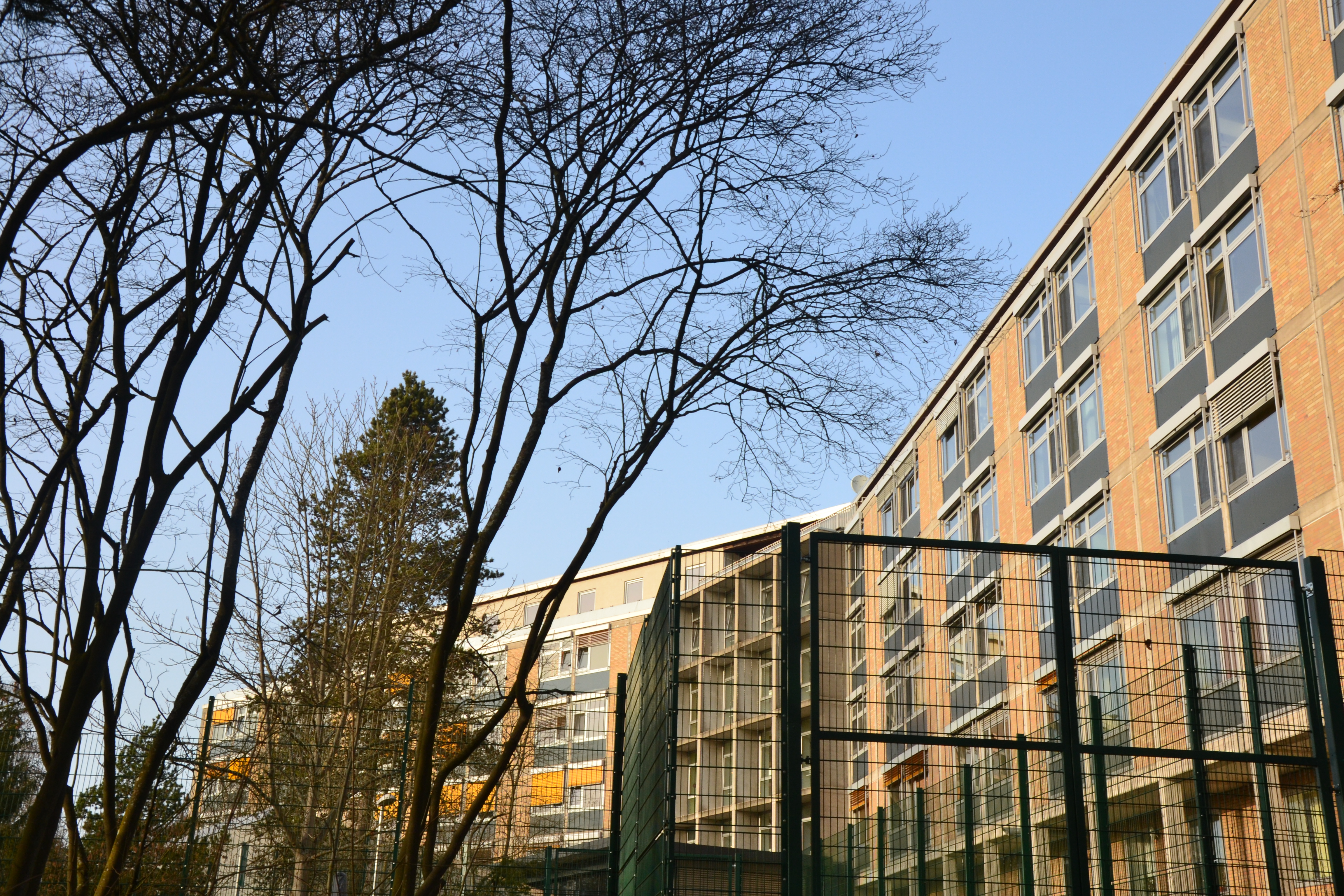 Thanks for your attention
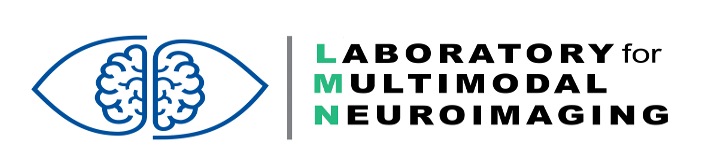 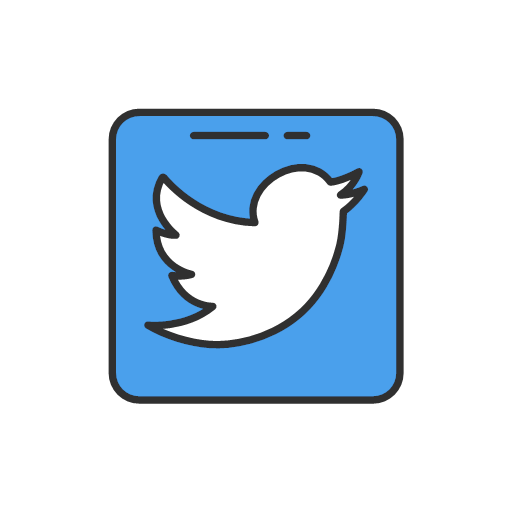 @LMN_marburg
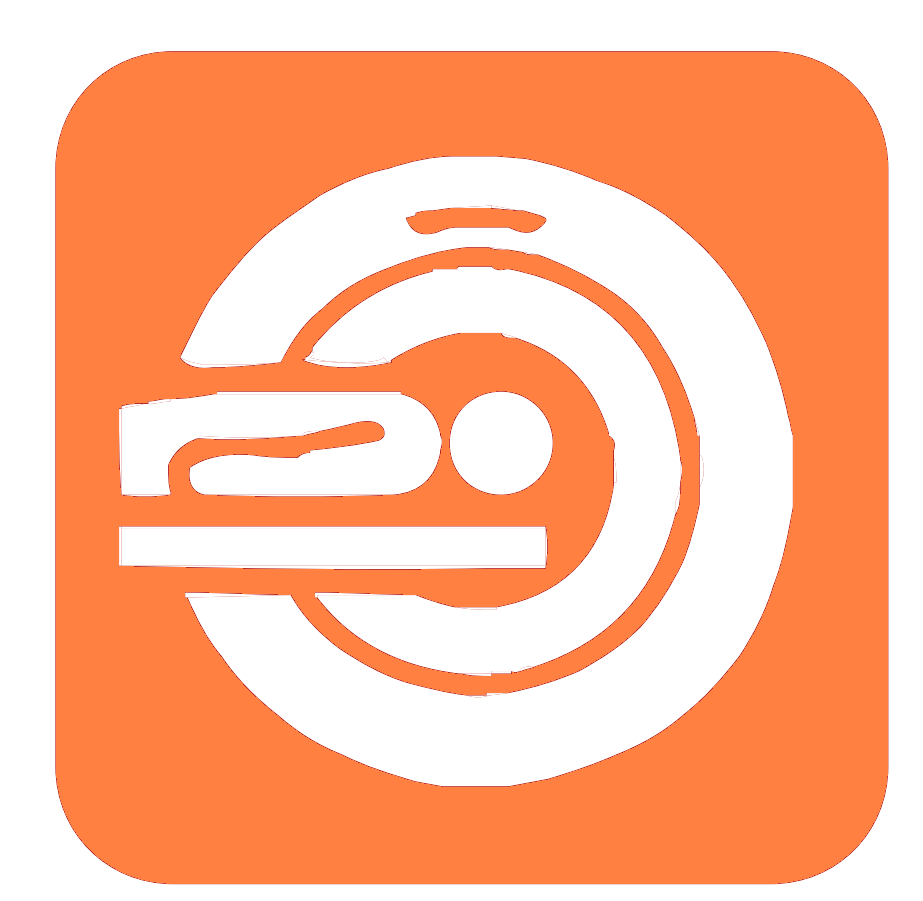 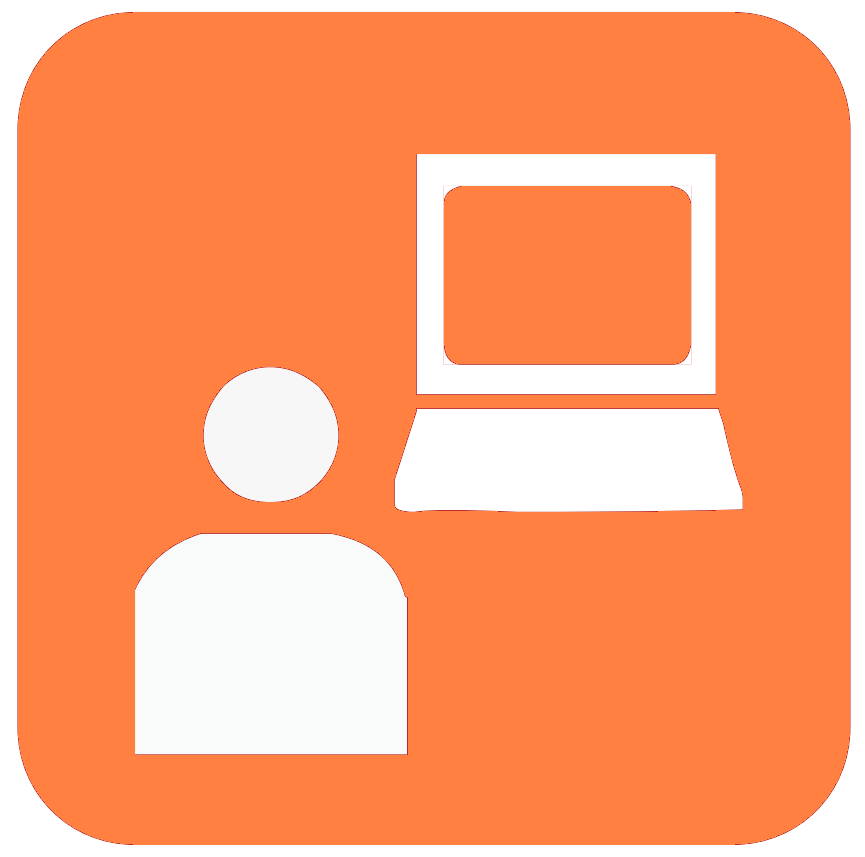 Where is the data?
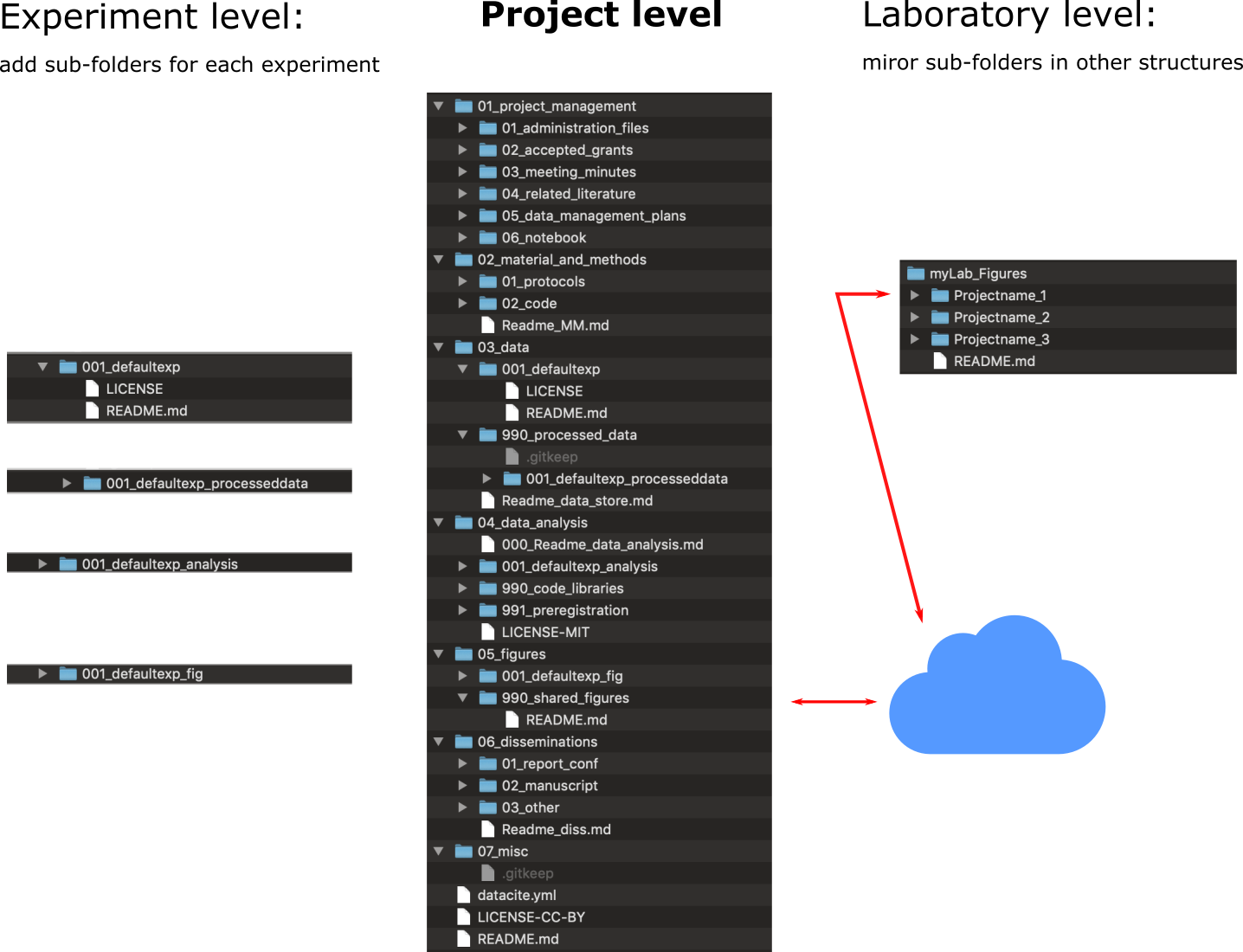 1. Provide a link to the digital Project folder, 








2. Physical Project folder
Where is the folder with the signed “Probandeninformation”, what additional material can be found in this folder. For example, questionnaires etc.
All projects should be organised according to the 
GIN-Tonic research folder structure (https://gin-tonic.netlify.app/standard/)
The subfolder “03_data/” 
should be structured according to BIDS https://bids.neuroimaging.io/
17
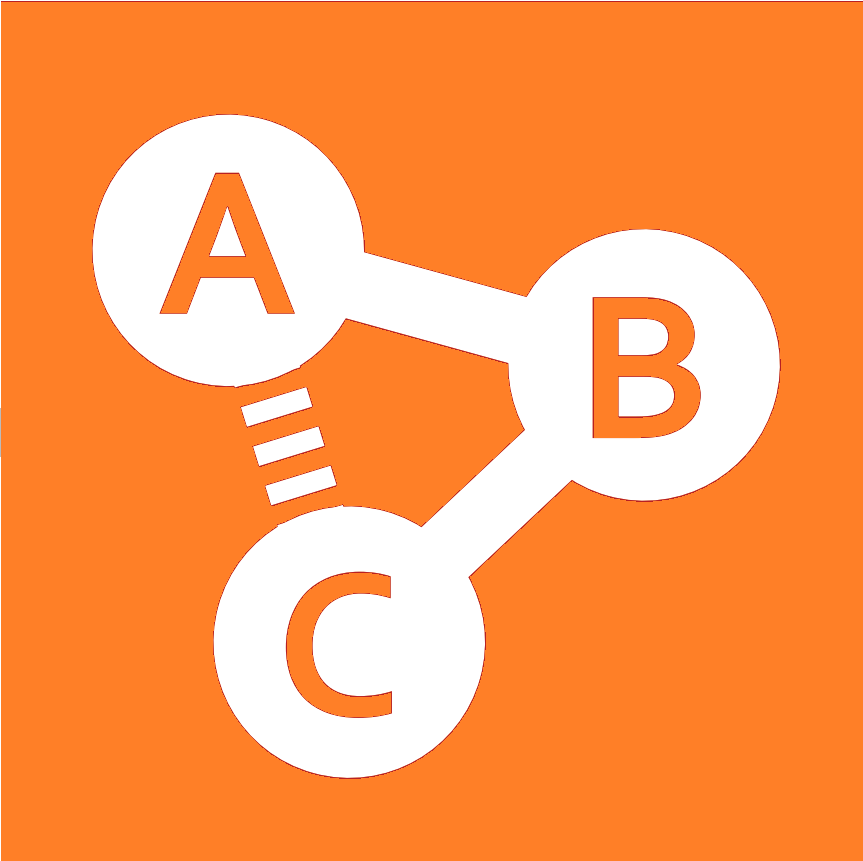 Feel free to make use of space, colors and shapes as you like! See some examples in next slides
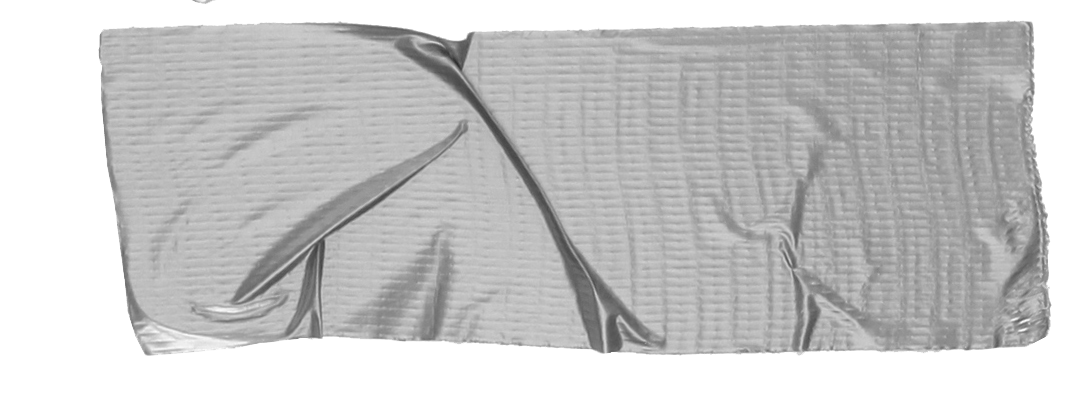 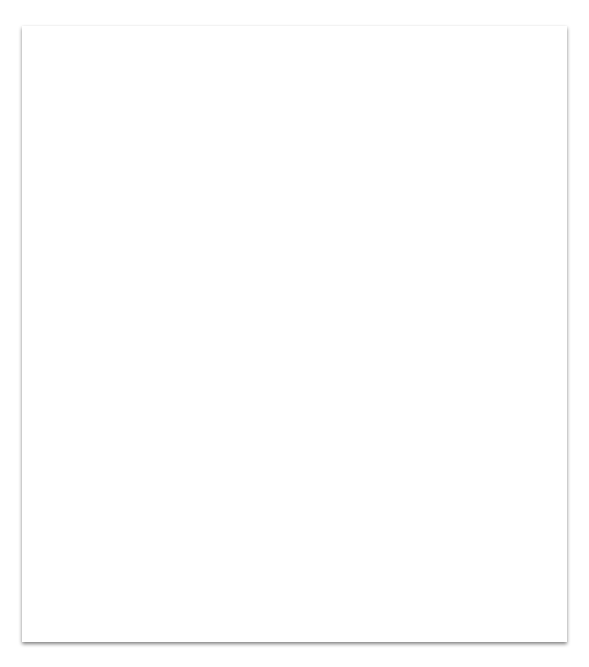 Computational model
F(t) = V(i)⨯ C(t)
F(t) = Overarching familiarity
 V(i)= View independent familiarity
C(t)= Contextual familiarity
18
[Speaker Notes: I would prefer to go with one design and not too many variations in one presentation. Therefore I moved thes optional design ideas to the end of the presentation.]
Results
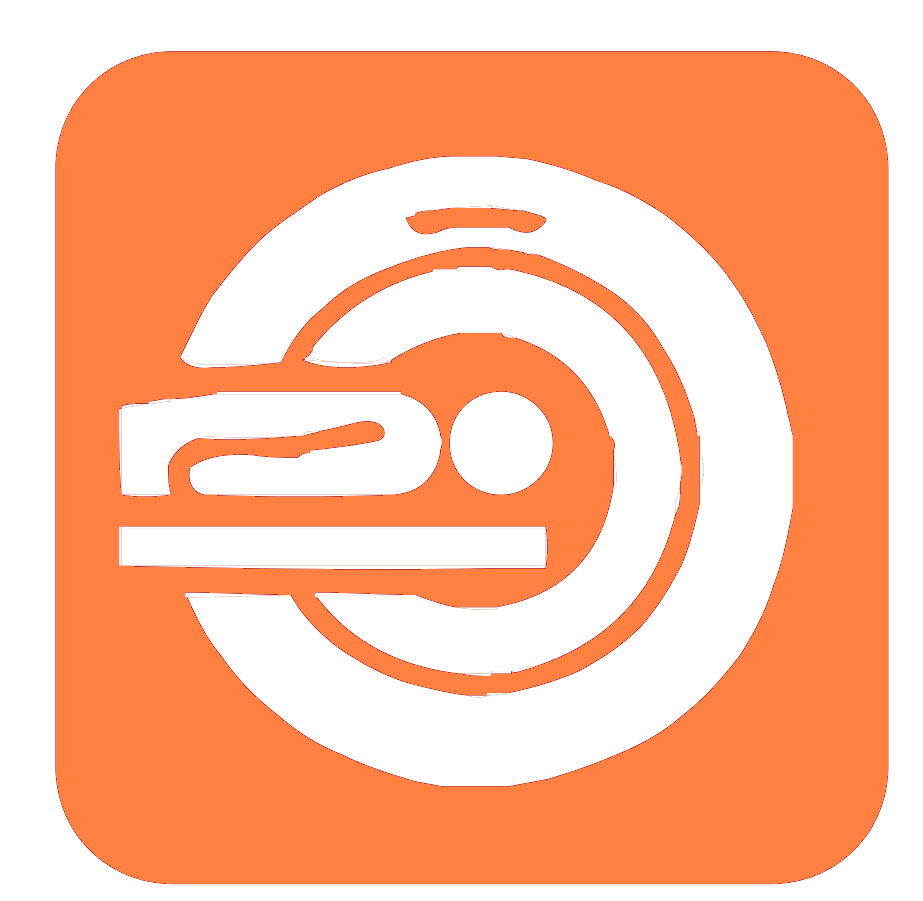 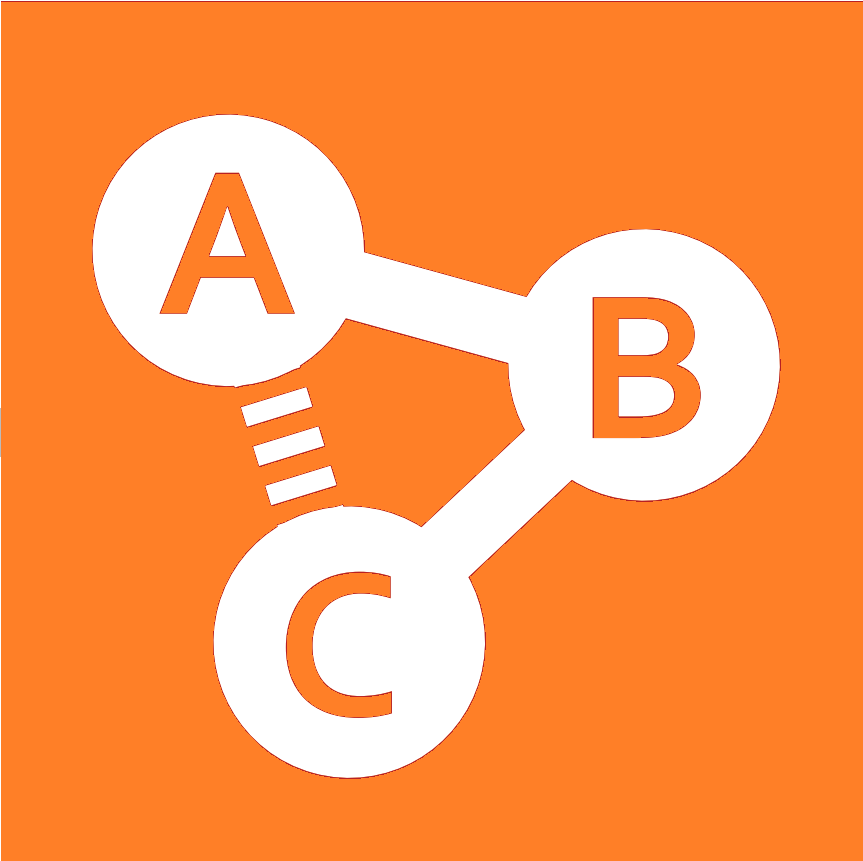 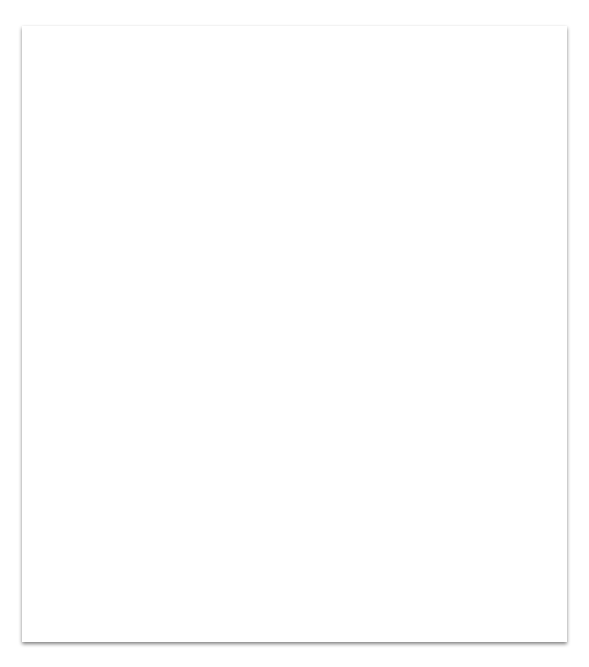 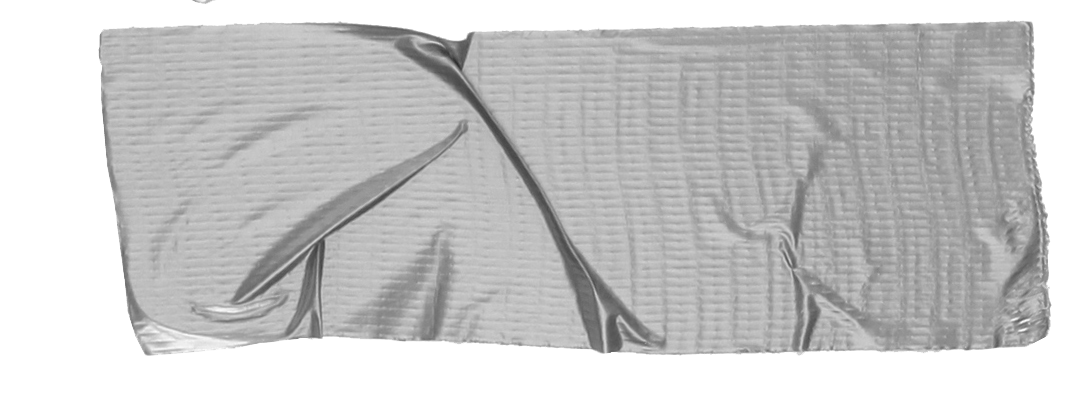 19
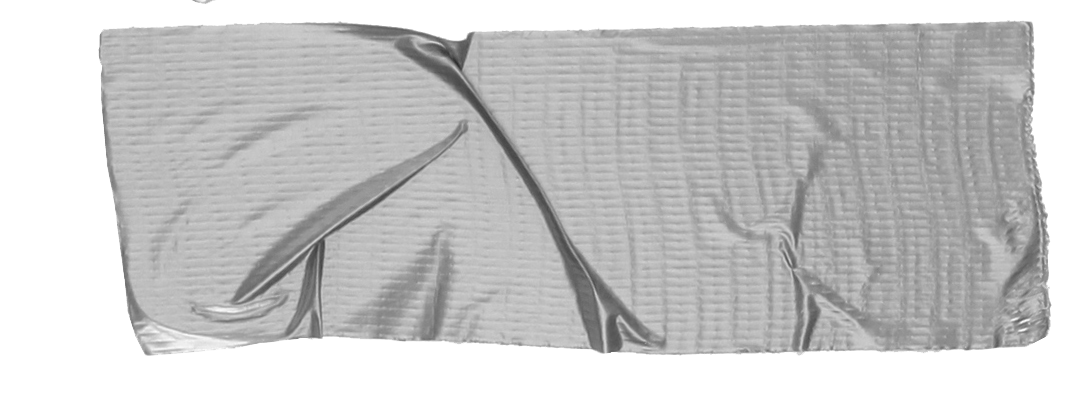 So, Star wars
If they destroy me any chance of saving her will be lost
Discussion
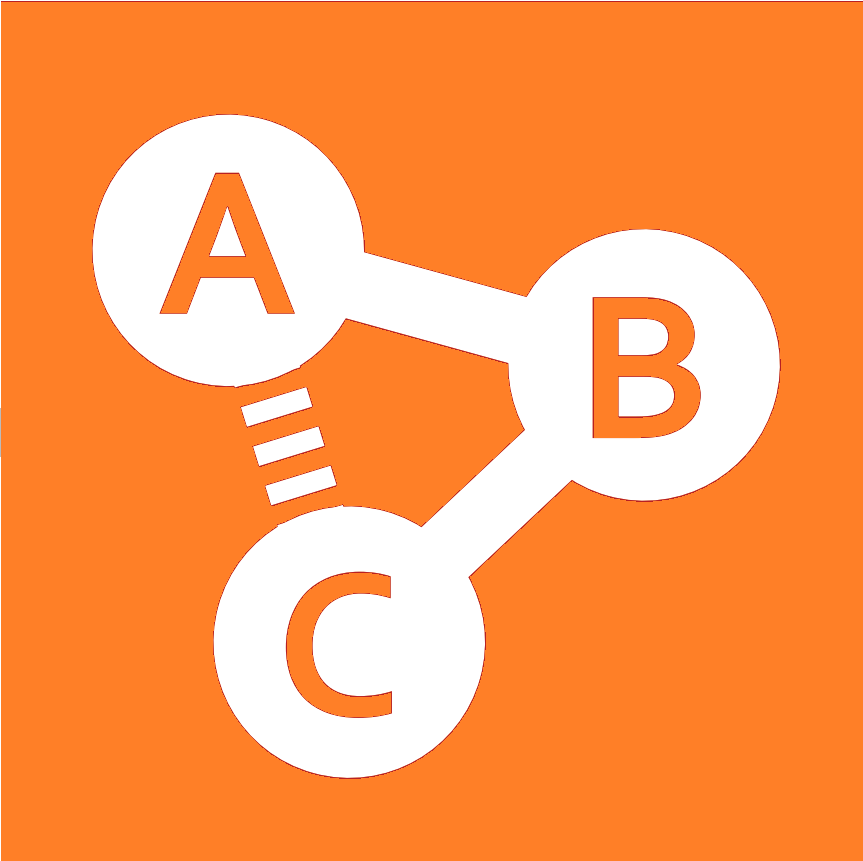 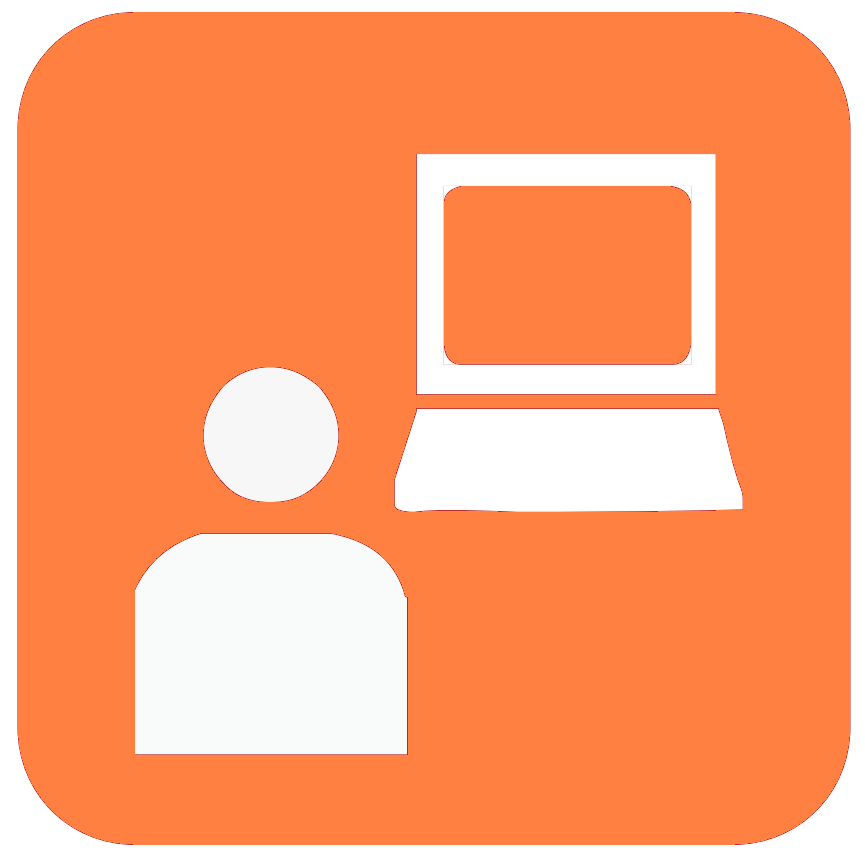 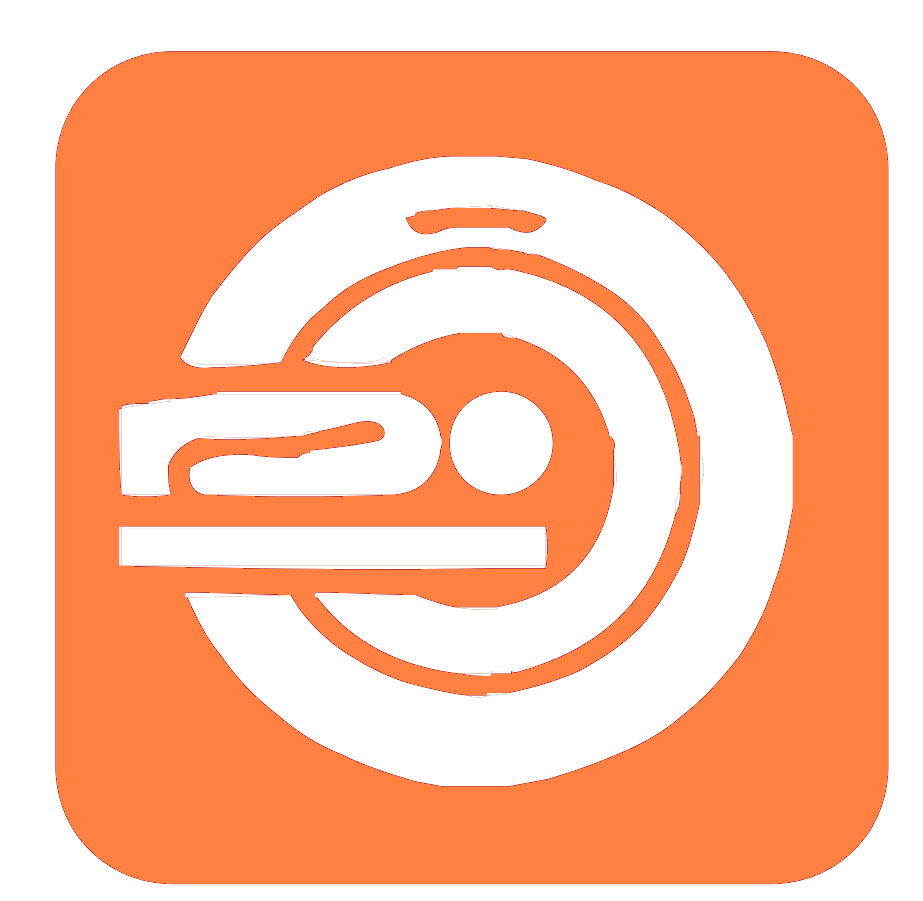 It is traeason then….
If what youtold me it is true, you would have gain my trust young padawan
20
[Speaker Notes: The quote in the lower right corner doesn‘t seem to be quite correct.]
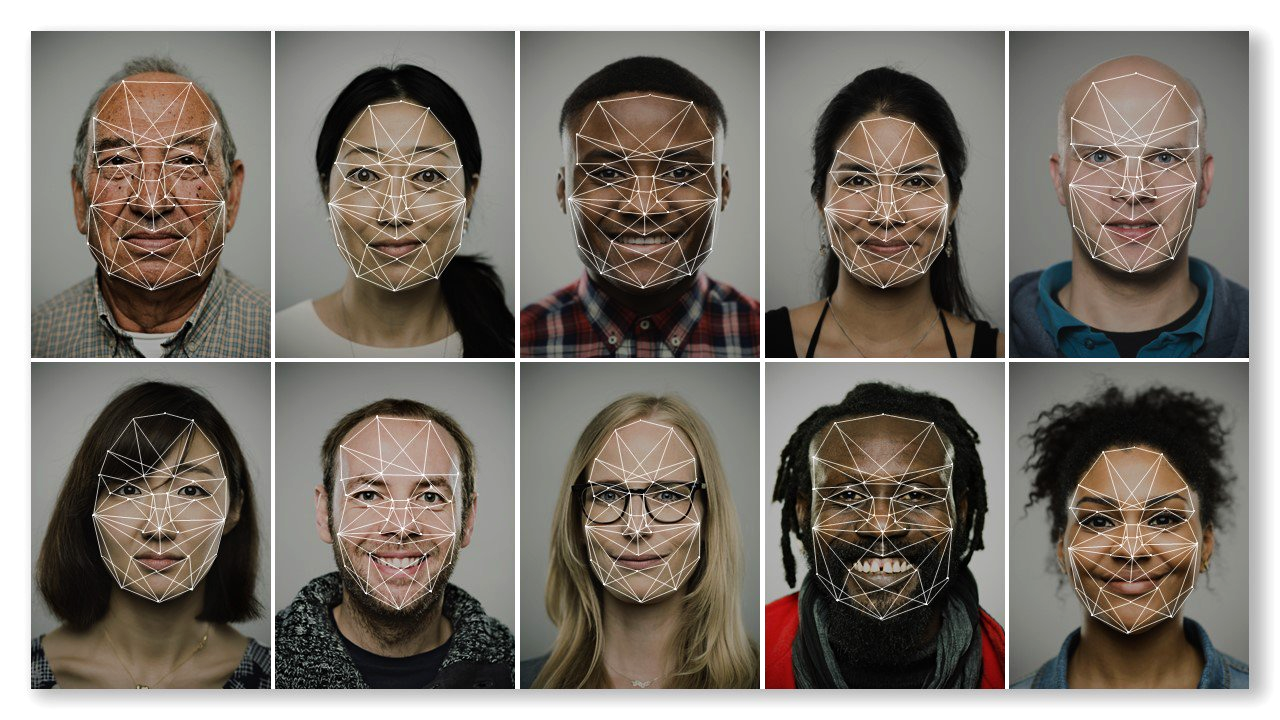 I
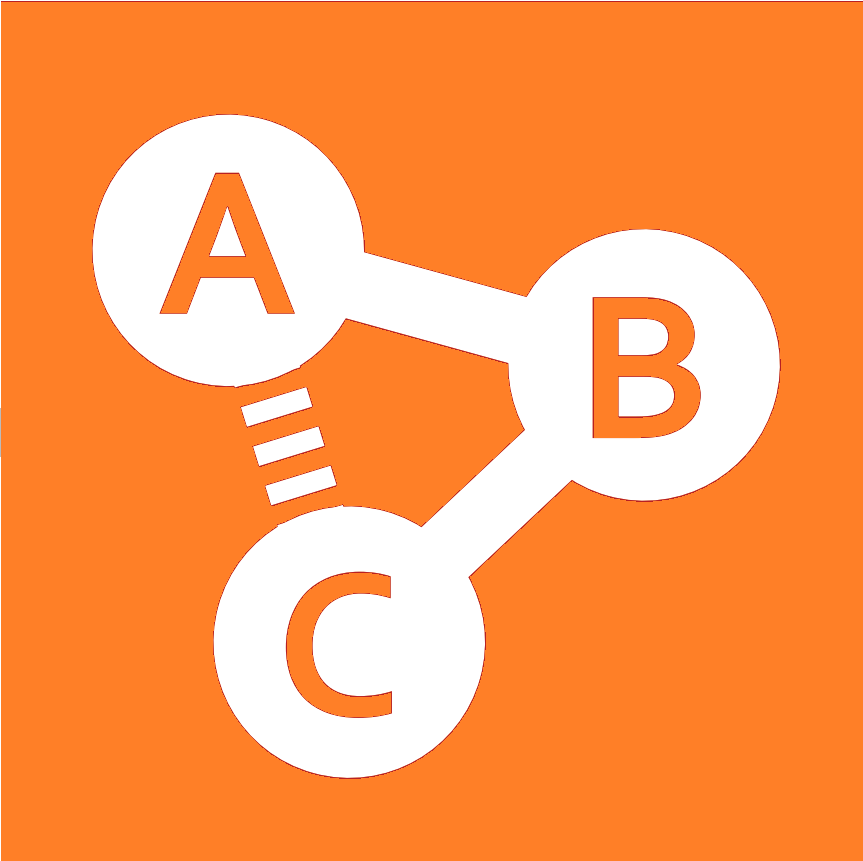 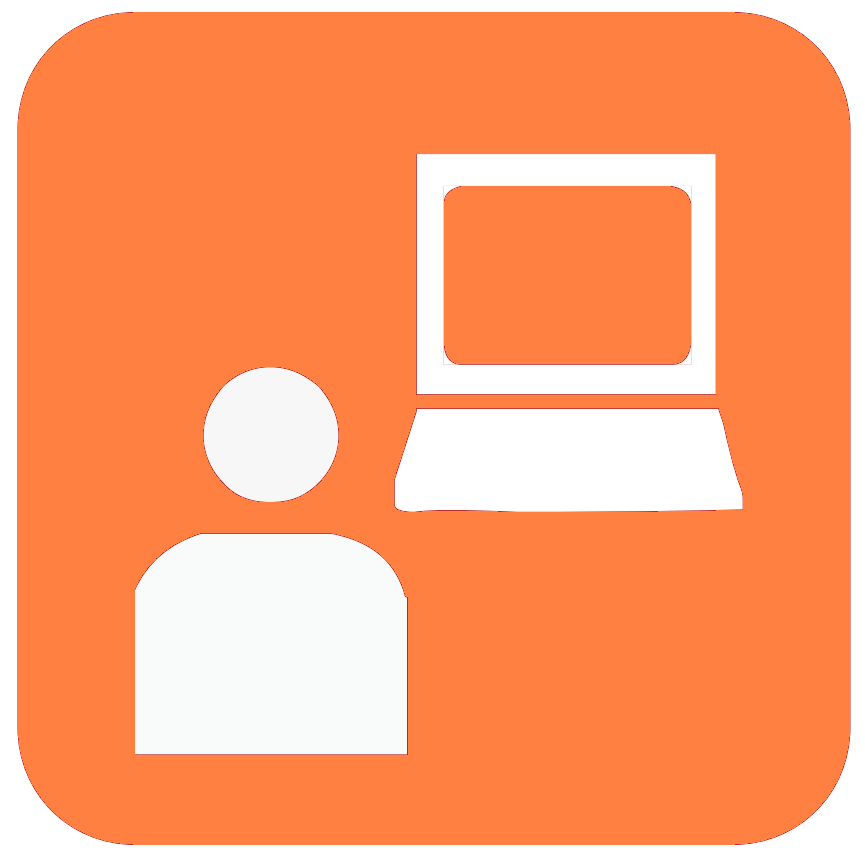 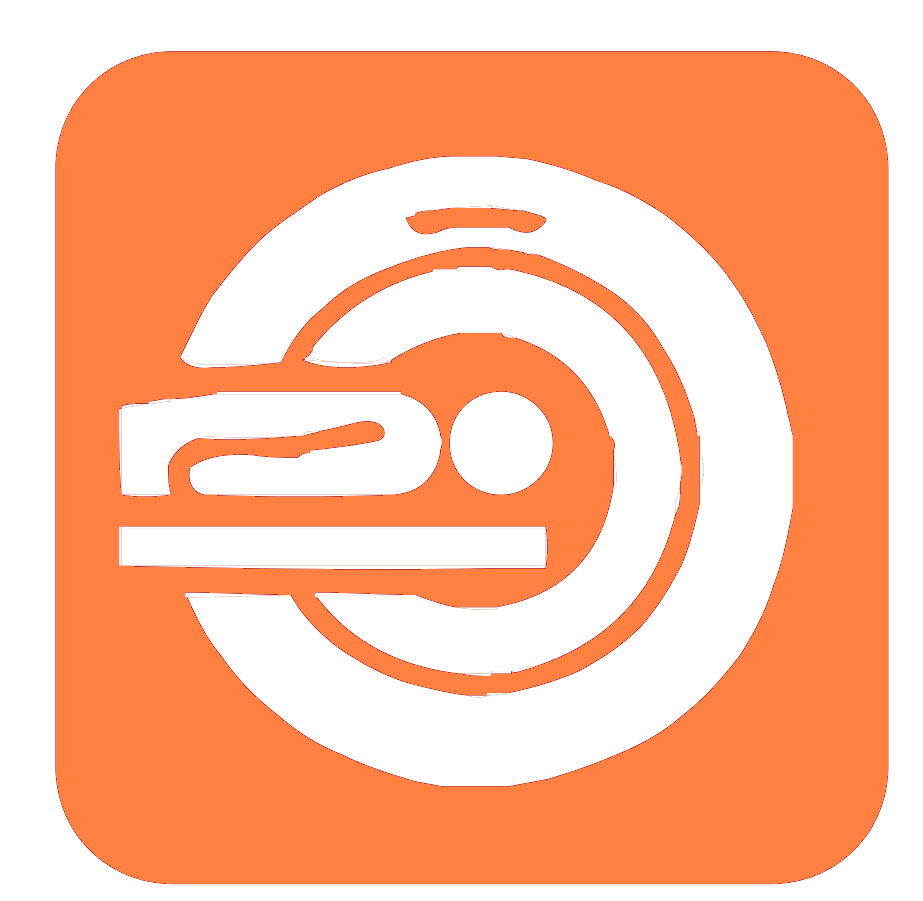 Conclusions. Unlimited power!!!
21
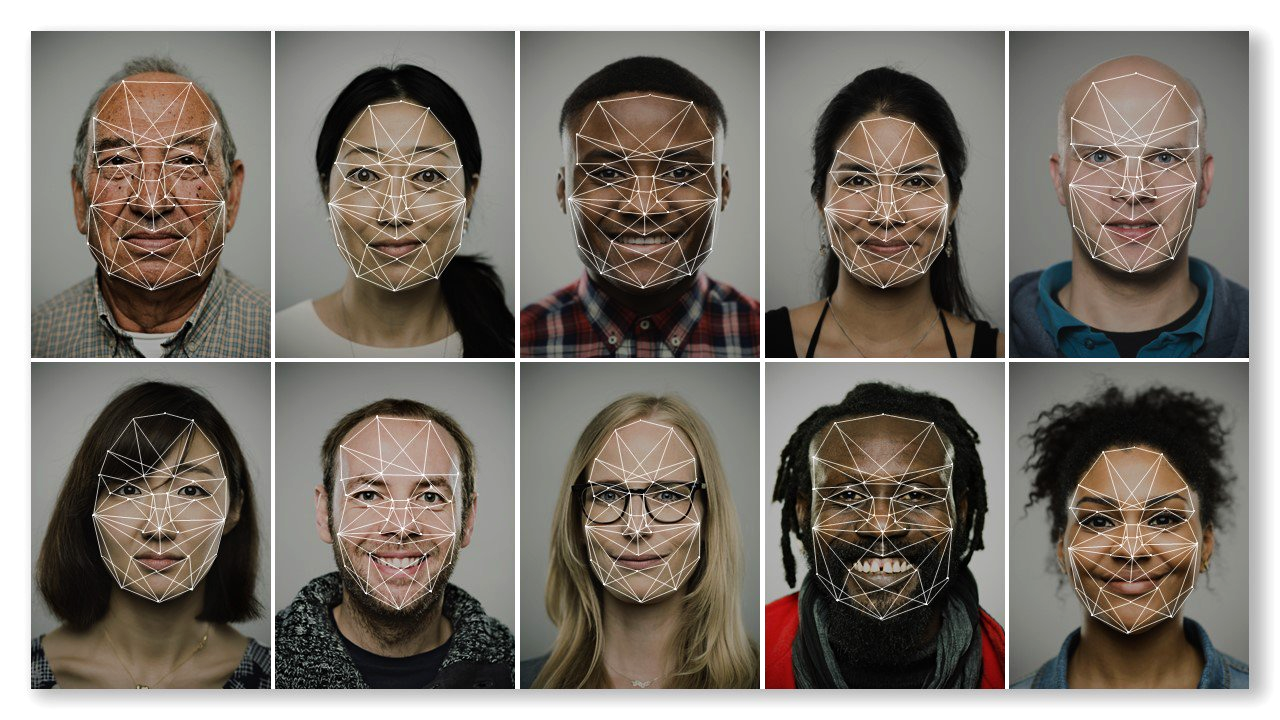 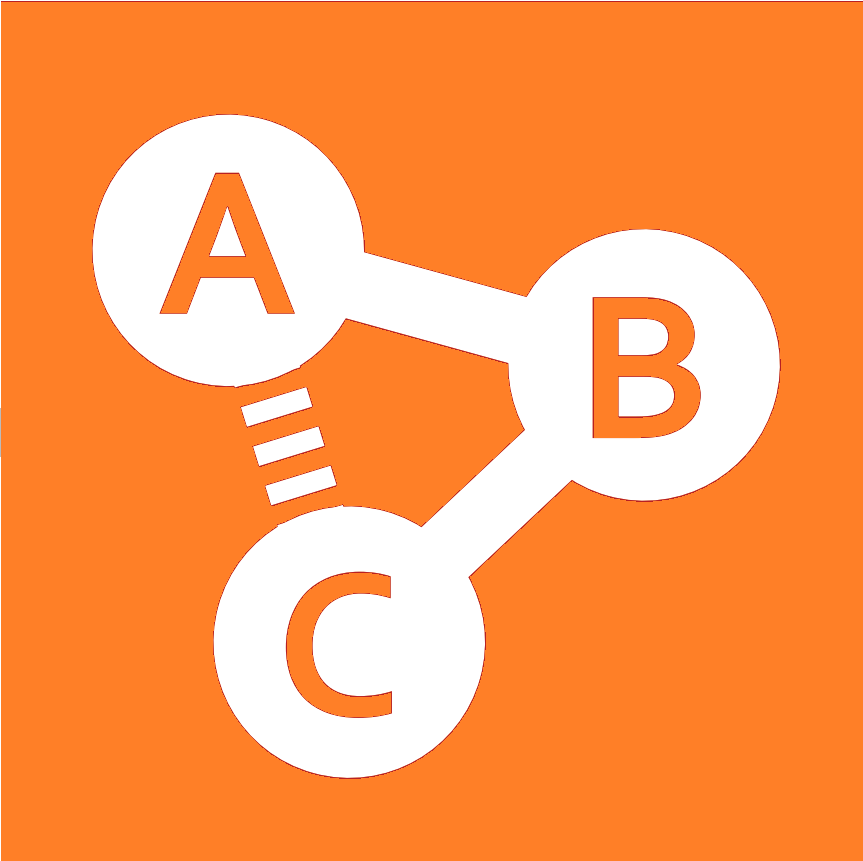 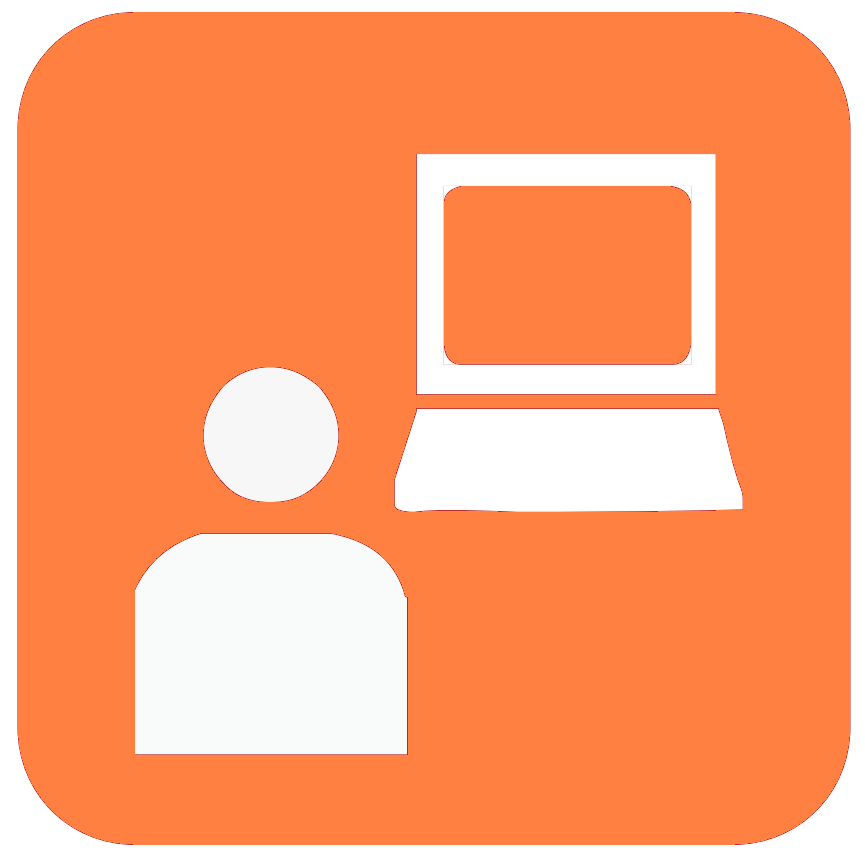 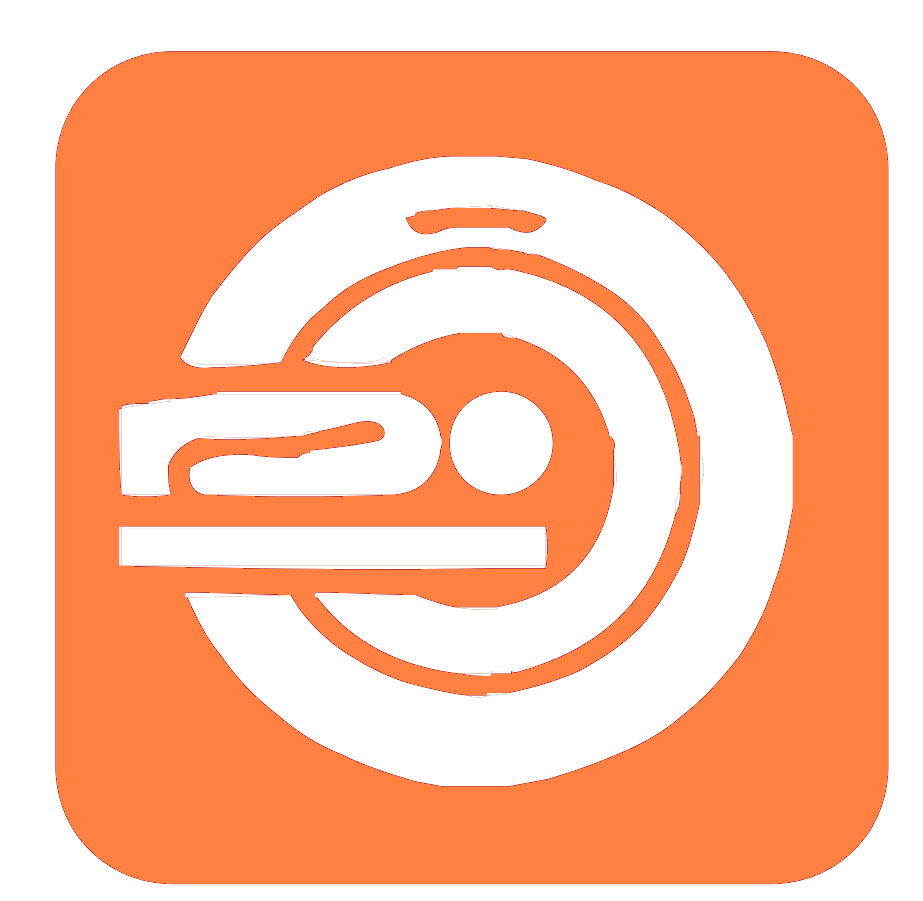 Outlook: 
Fullfill your destiny young skywalker
22